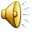 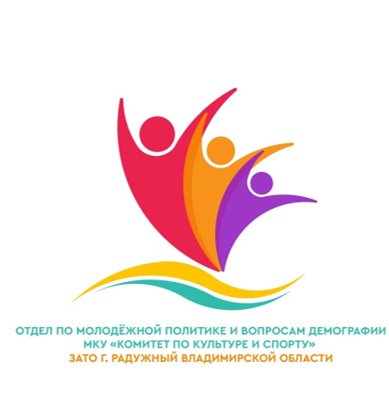 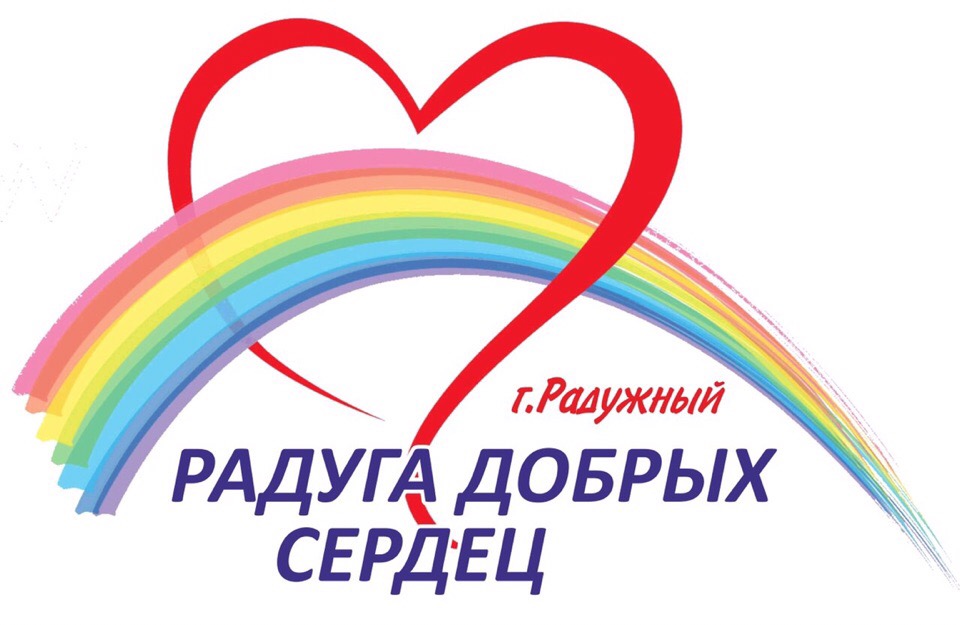 Движение образовалось в 2018 годуСейчас нас 130 человек
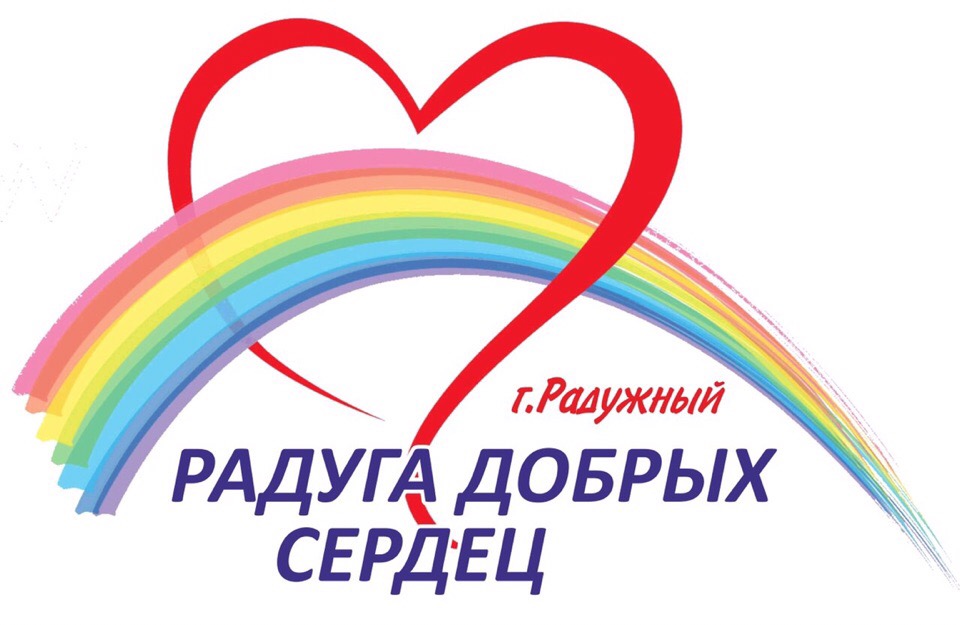 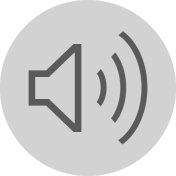 Основные направления работы: - социальное волонтёрство- патриотическое волонтёрство - профилактическое волонтёрство- медиа-волонтёрство- экологическое волонтёрство- добровольцы ЧС- серебряное волонтёрство
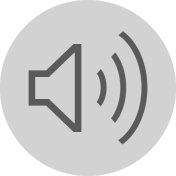 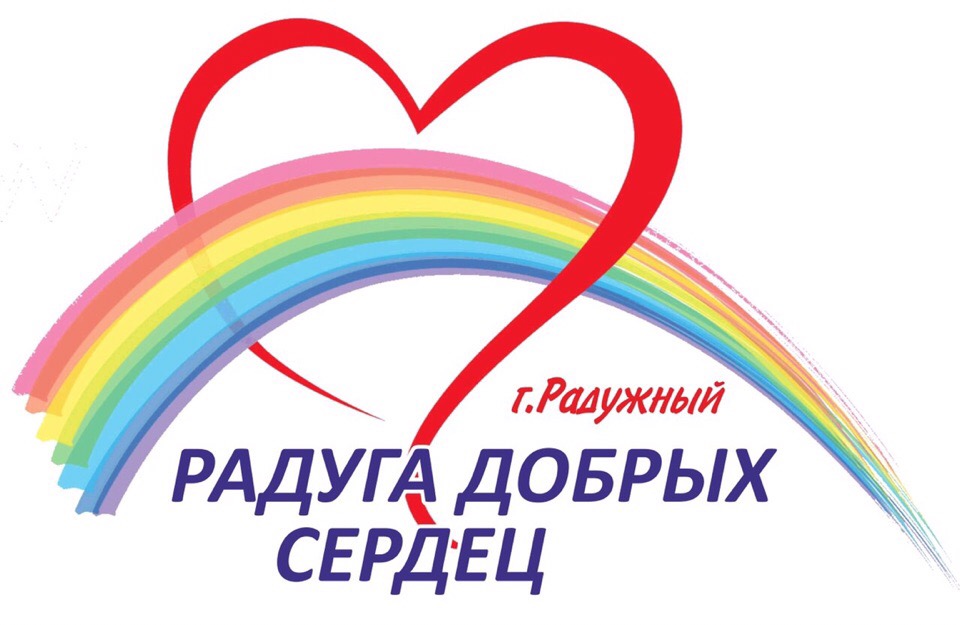 Социальное волонтёрство
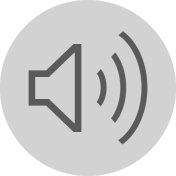 Акция "Добровольный Дед Мороз"
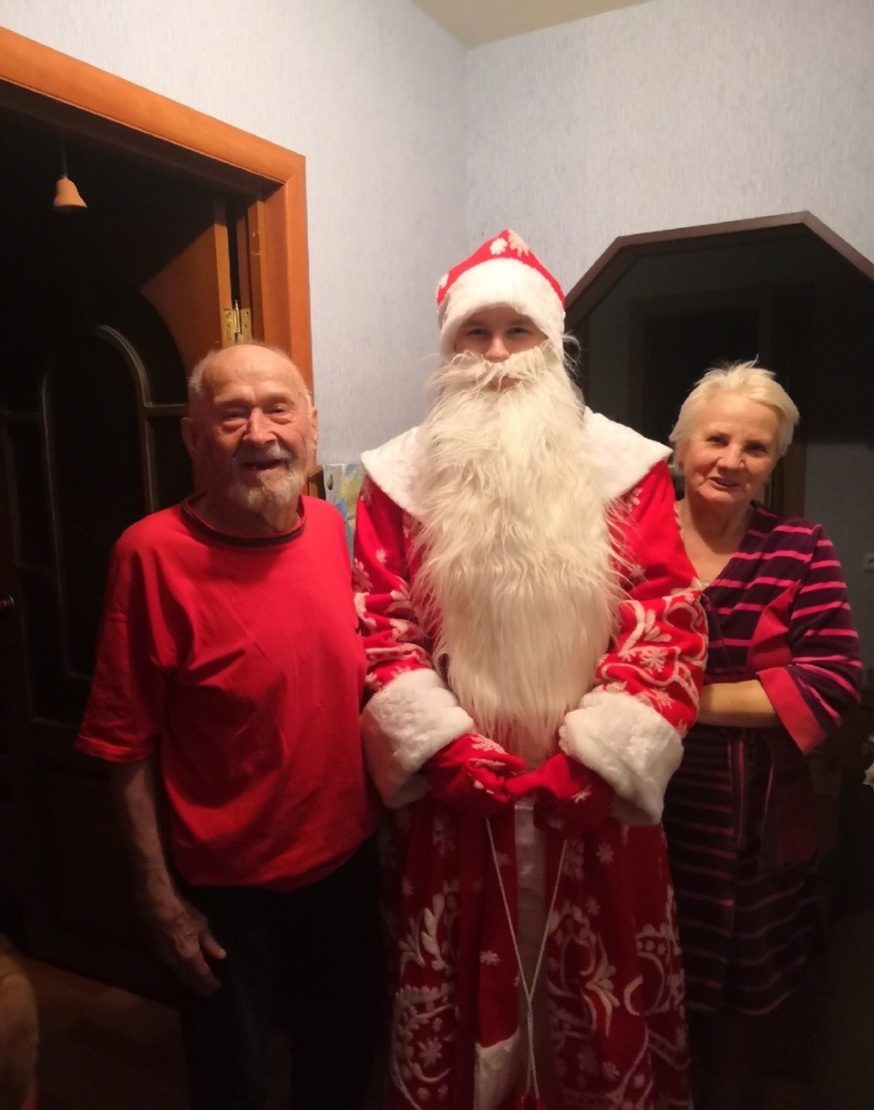 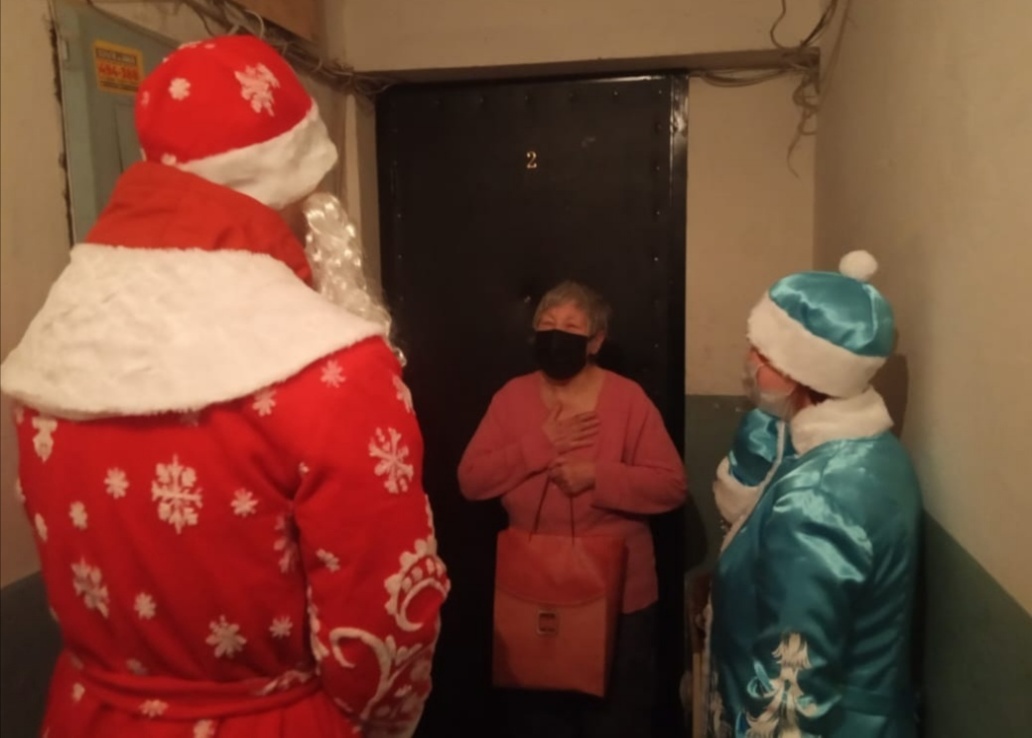 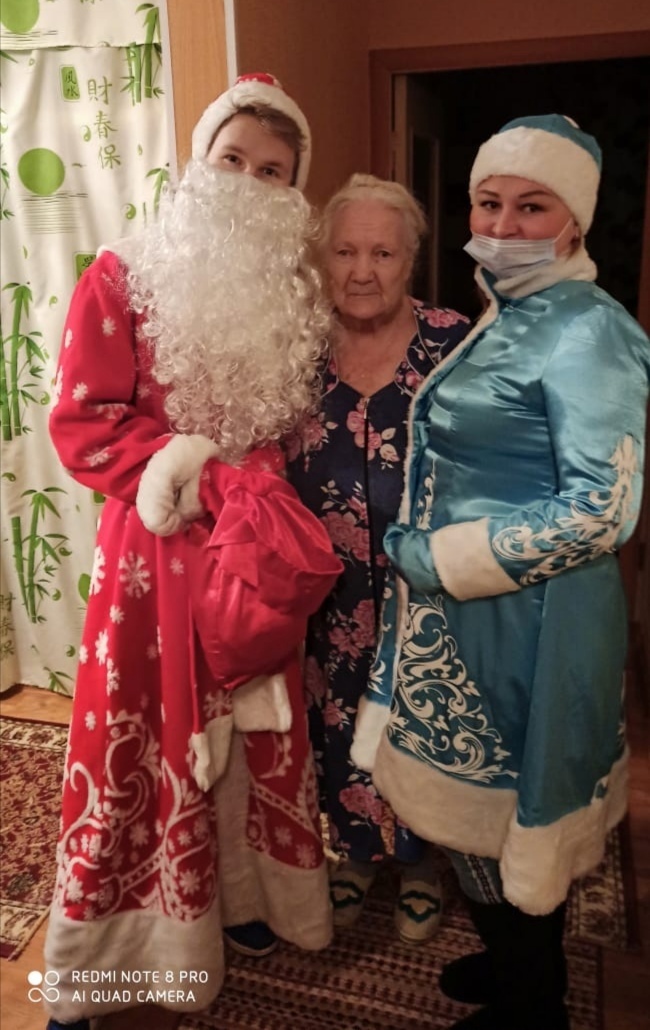 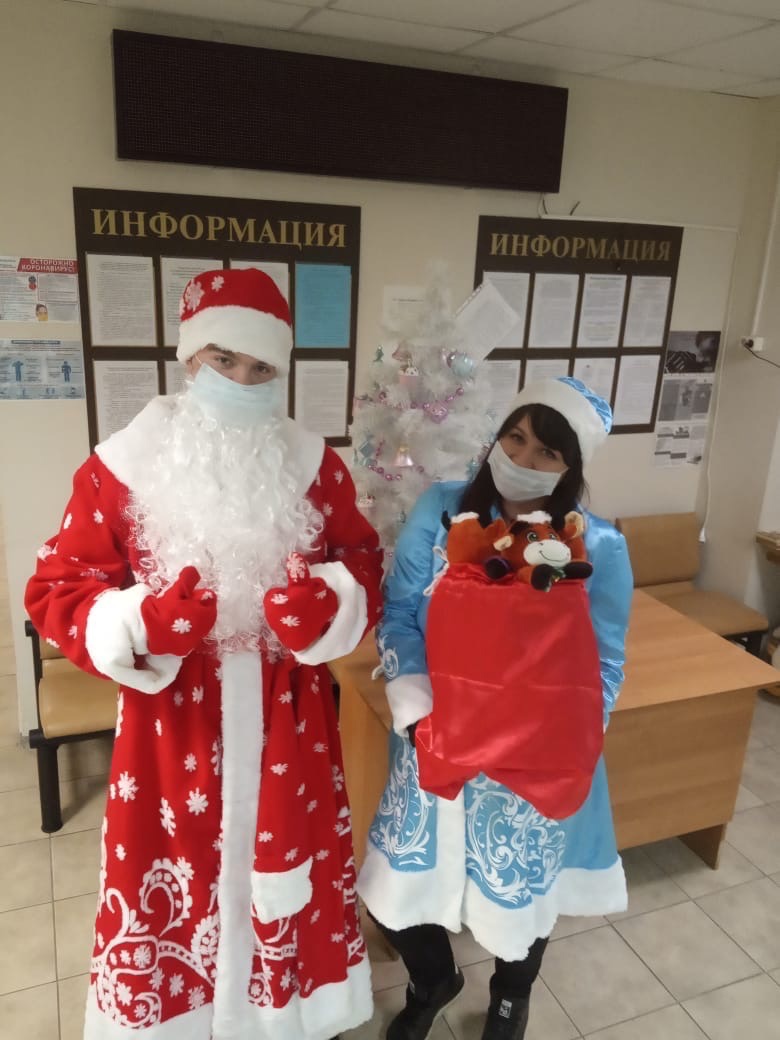 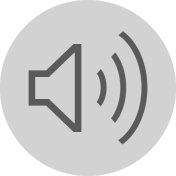 Акция "Добровольный Дед Мороз"  ​
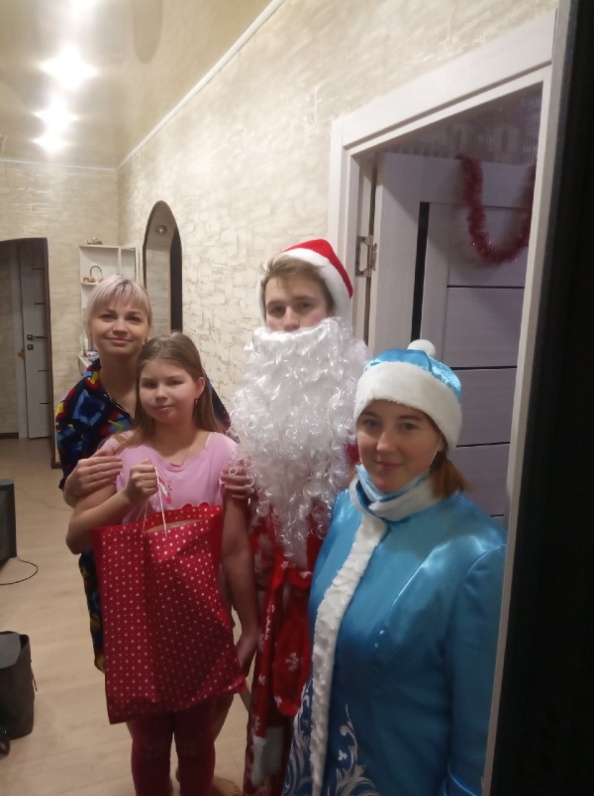 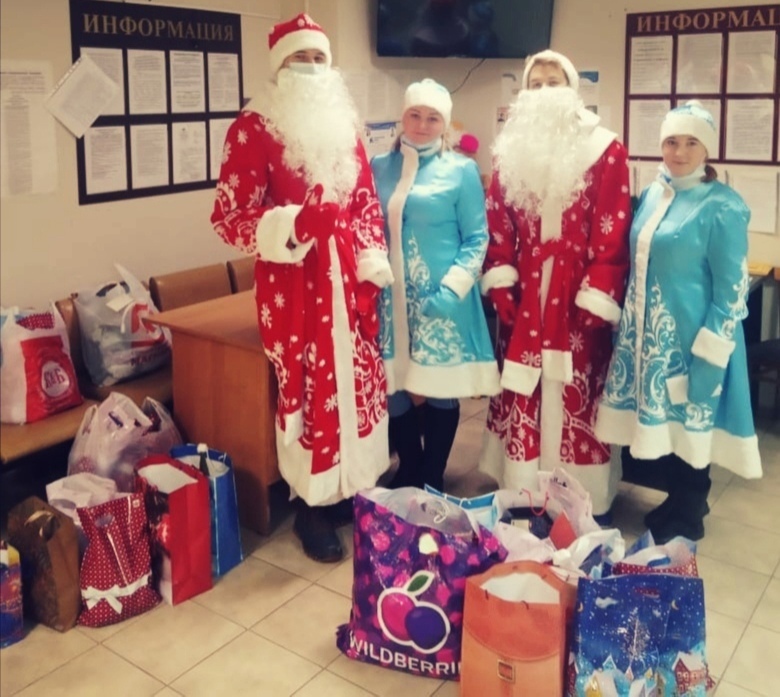 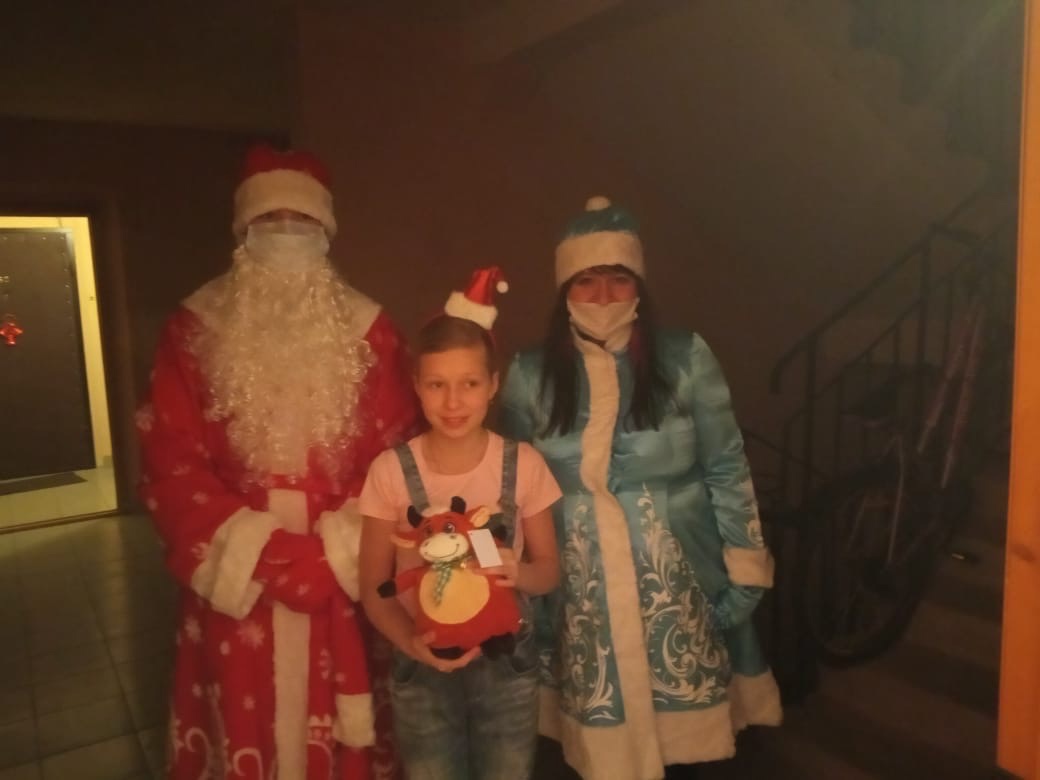 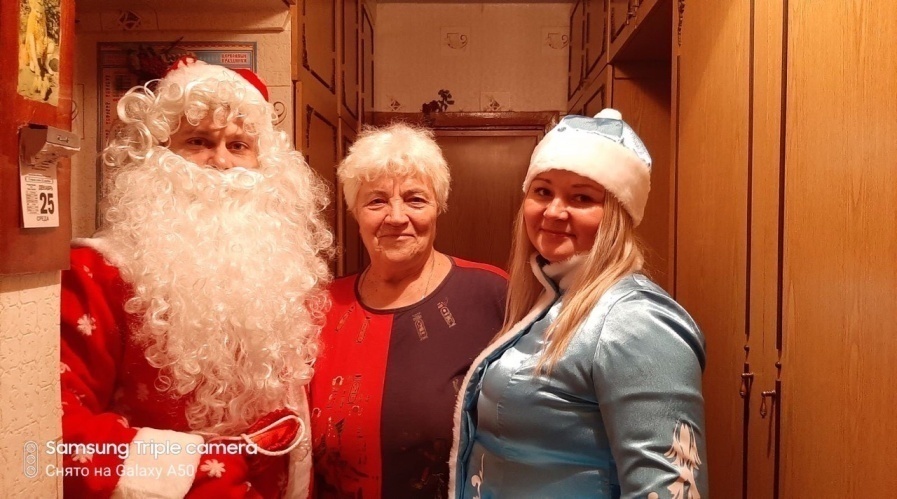 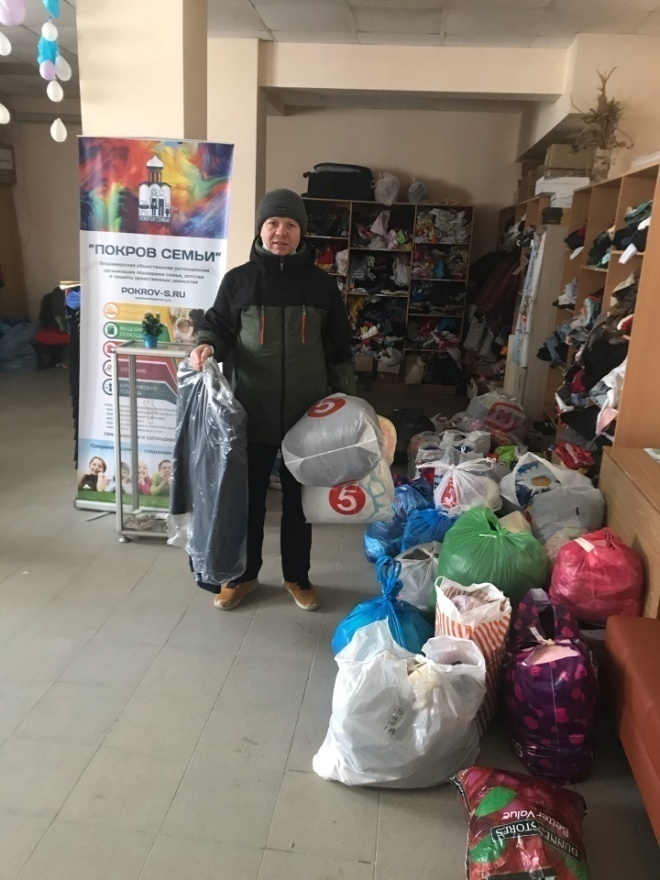 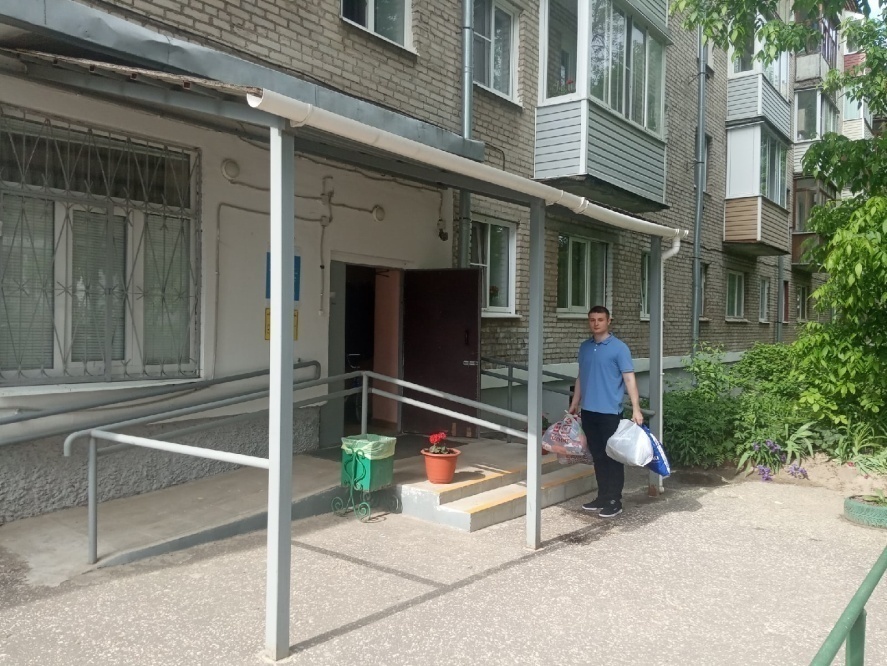 Проект   «Новая жизнь вещам"
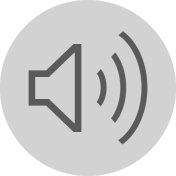 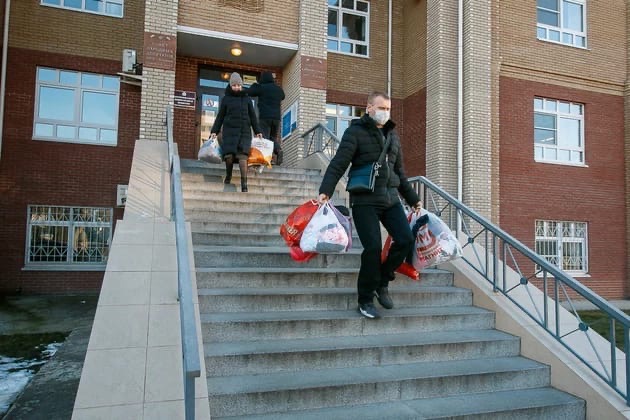 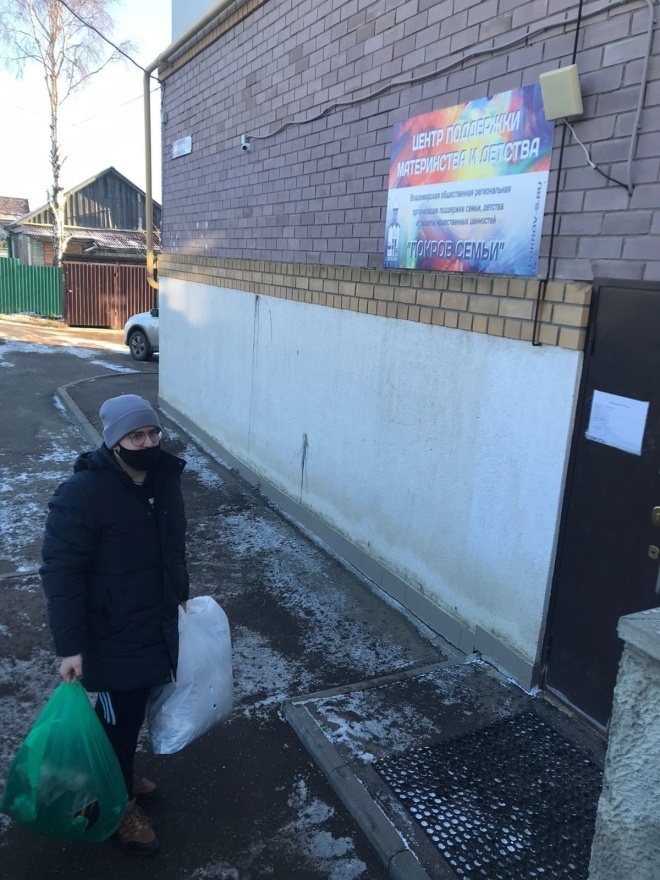 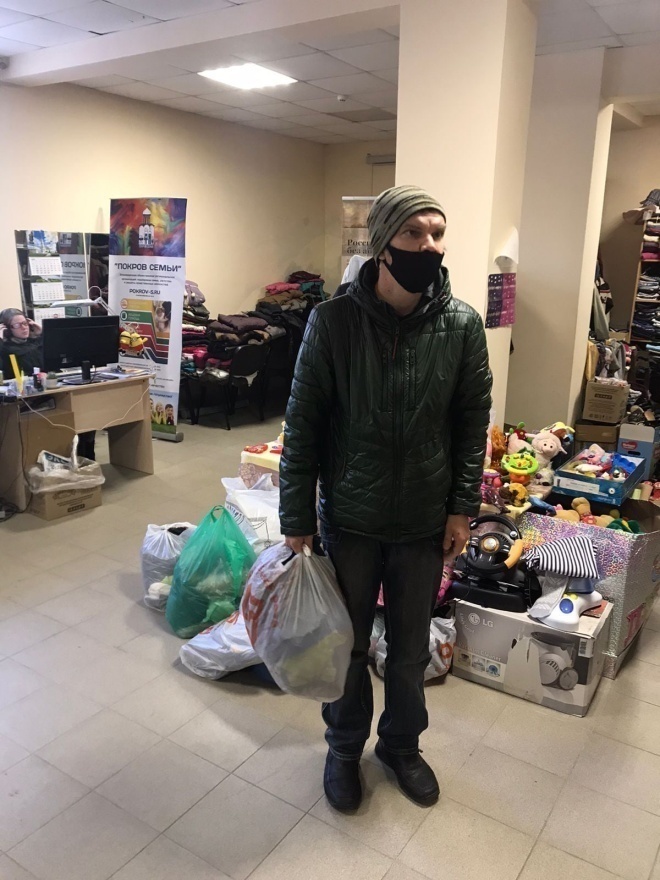 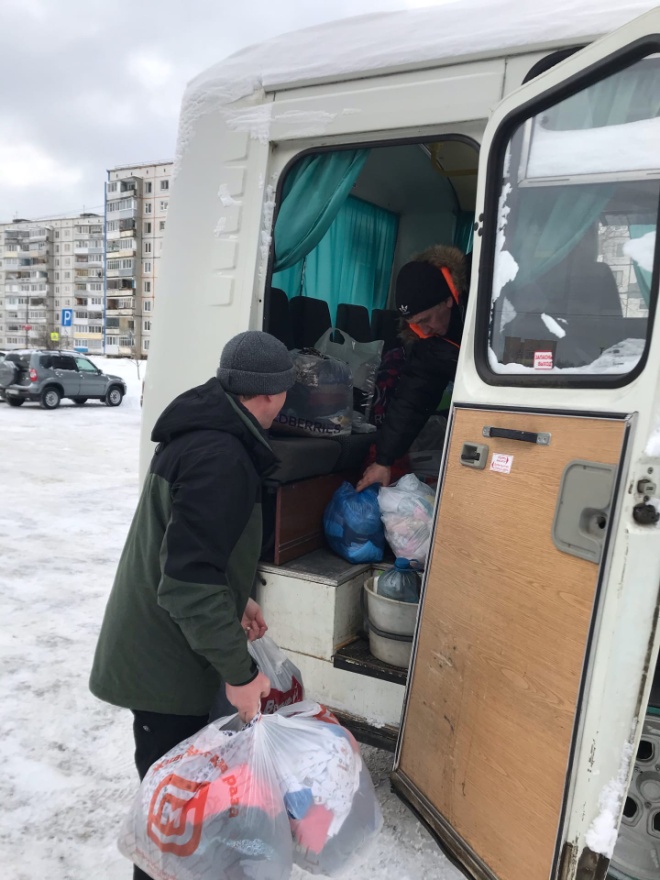 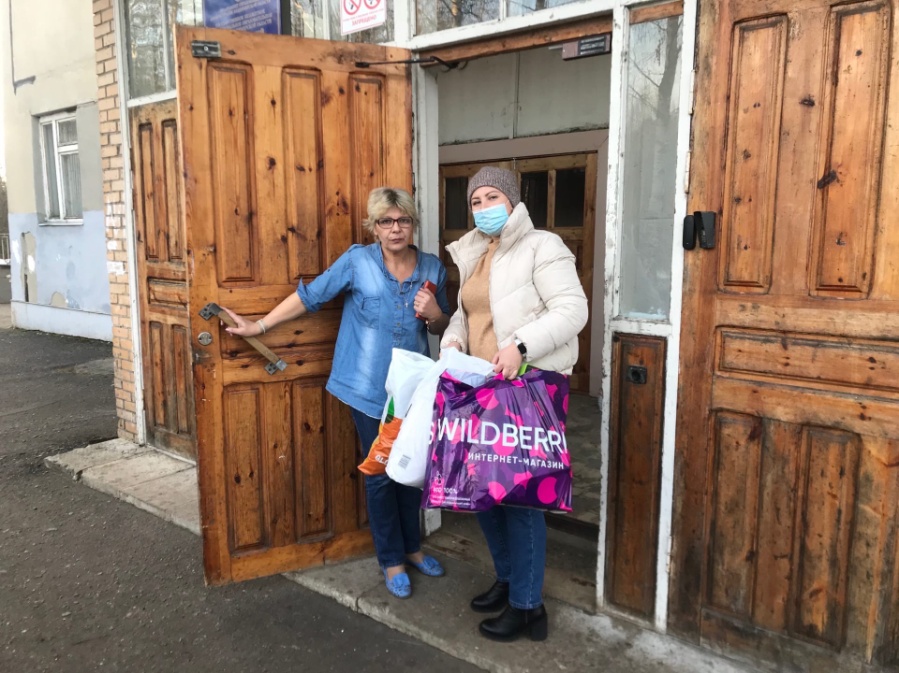 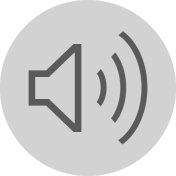 Ярмарка «Добродар» 
​
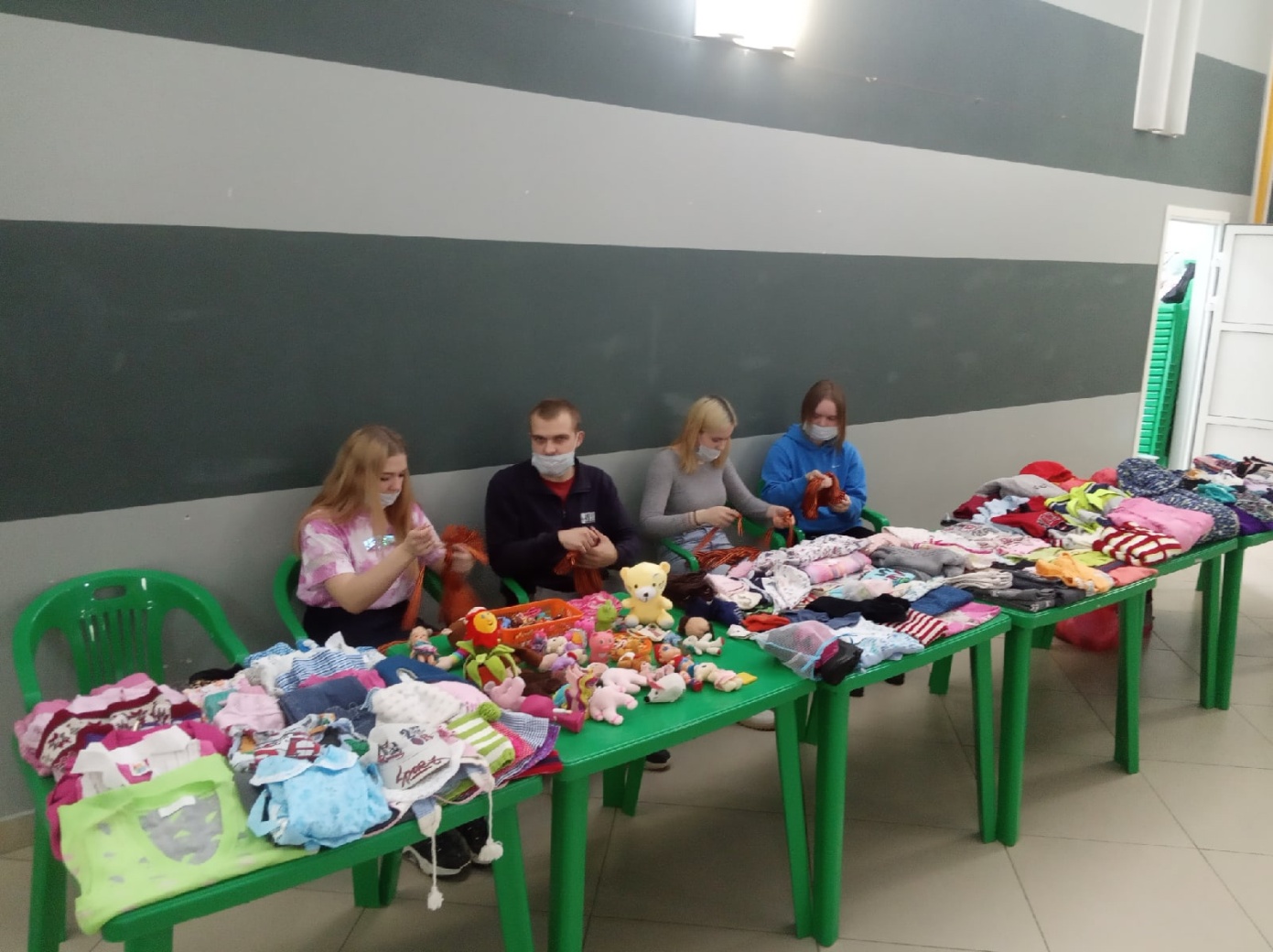 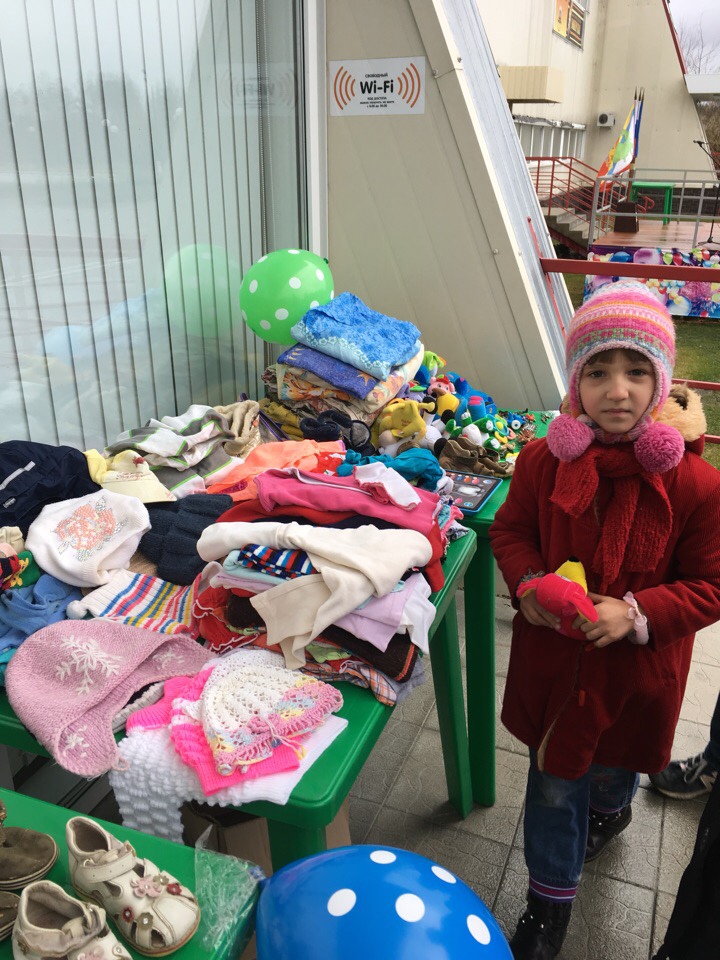 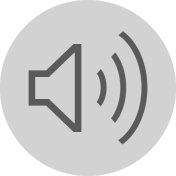 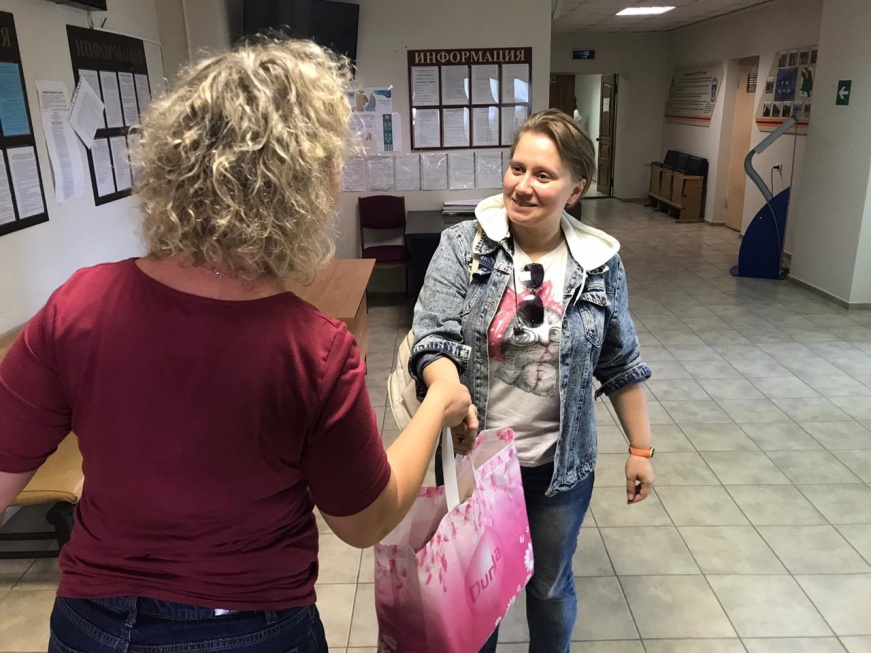 Акция «Добрый портфель»
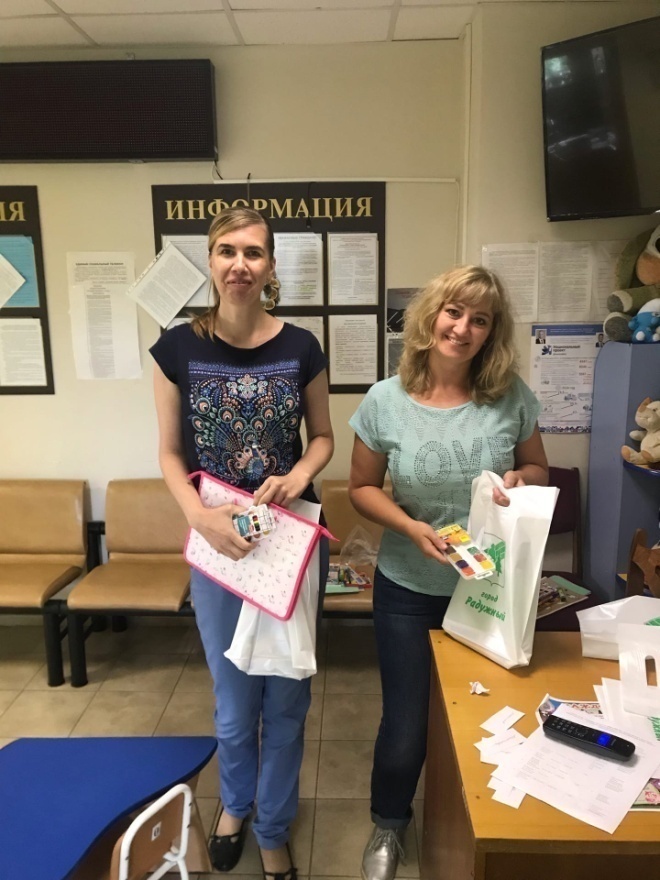 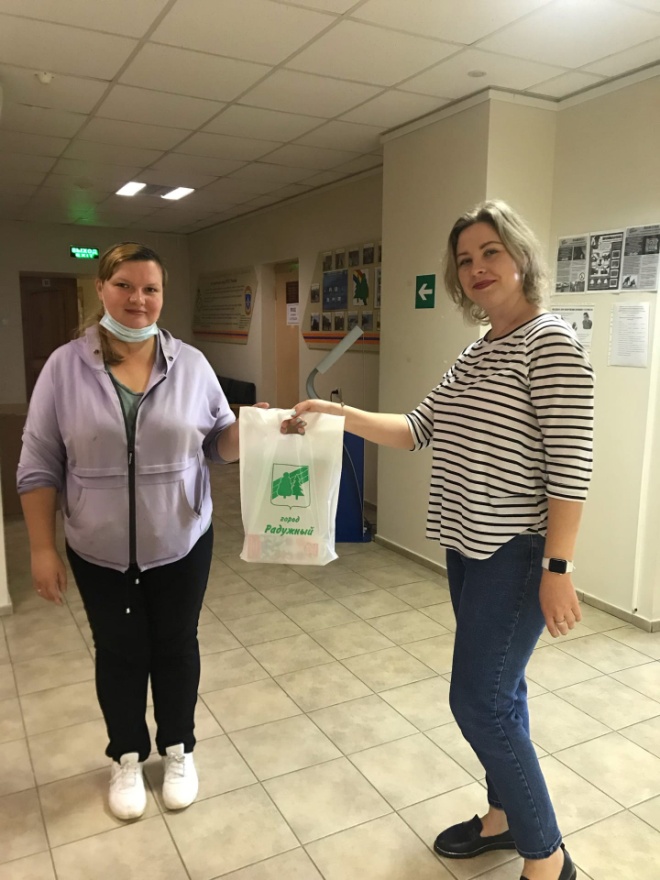 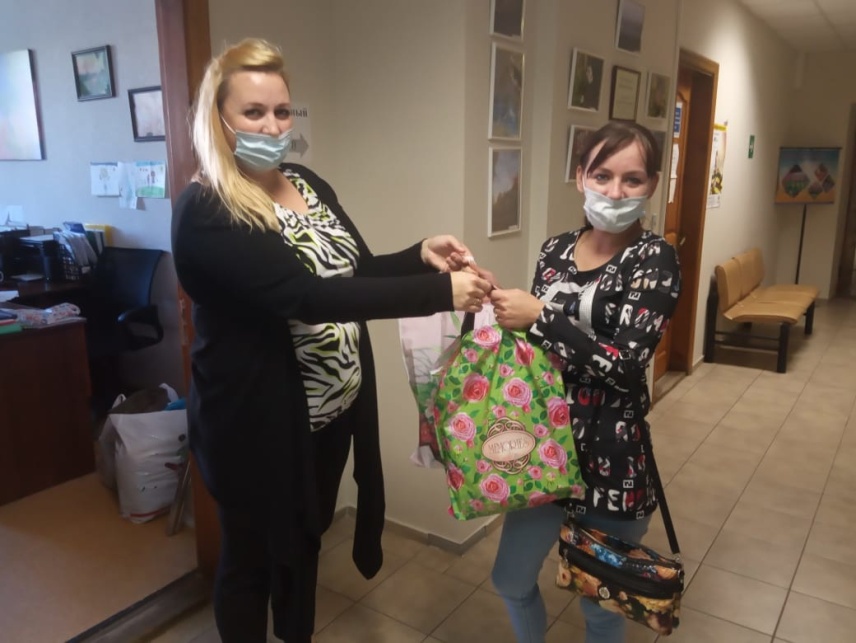 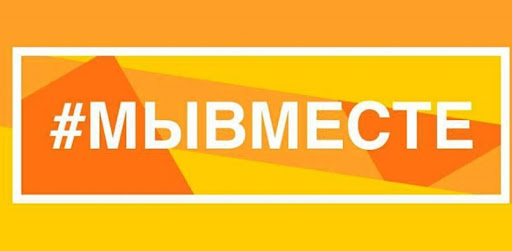 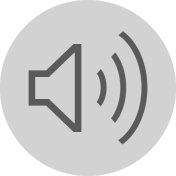 С марта 2020 года действует Волонтёрский штаб по оказанию помощи жителям города старше 65 лет на период распространения новой  коронавирусной инфекции.
  Задача, которая стоит перед волонтерами -  оказание социальной поддержки гражданам пожилого возраста, нуждающимся в постоянной или временной помощи  
(покупка продуктов, лекарственных средств, 
а также доставка воды, оплата ЖКХ)
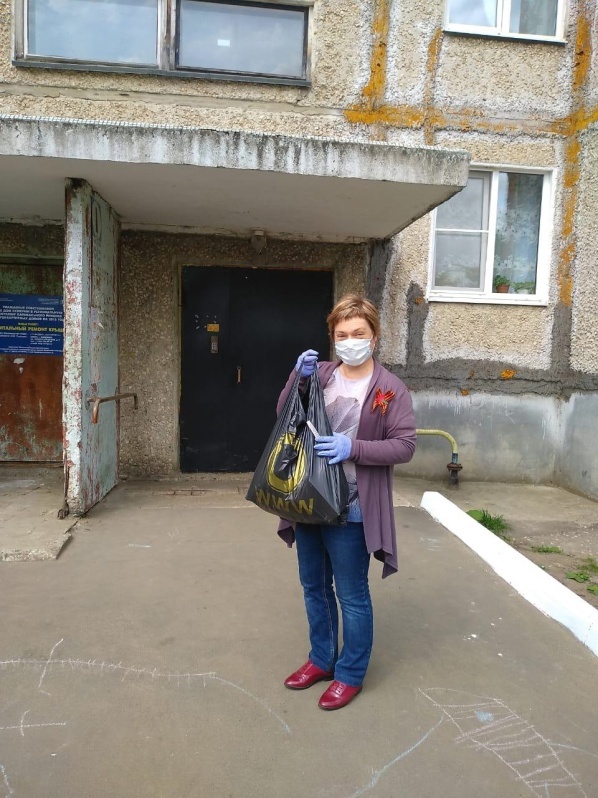 штаб#МЫВМЕСТЕ
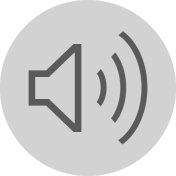 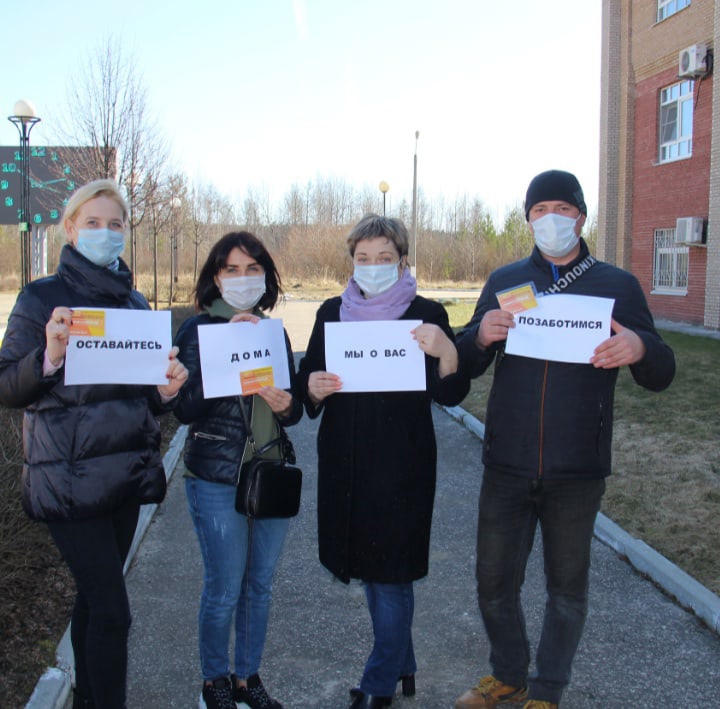 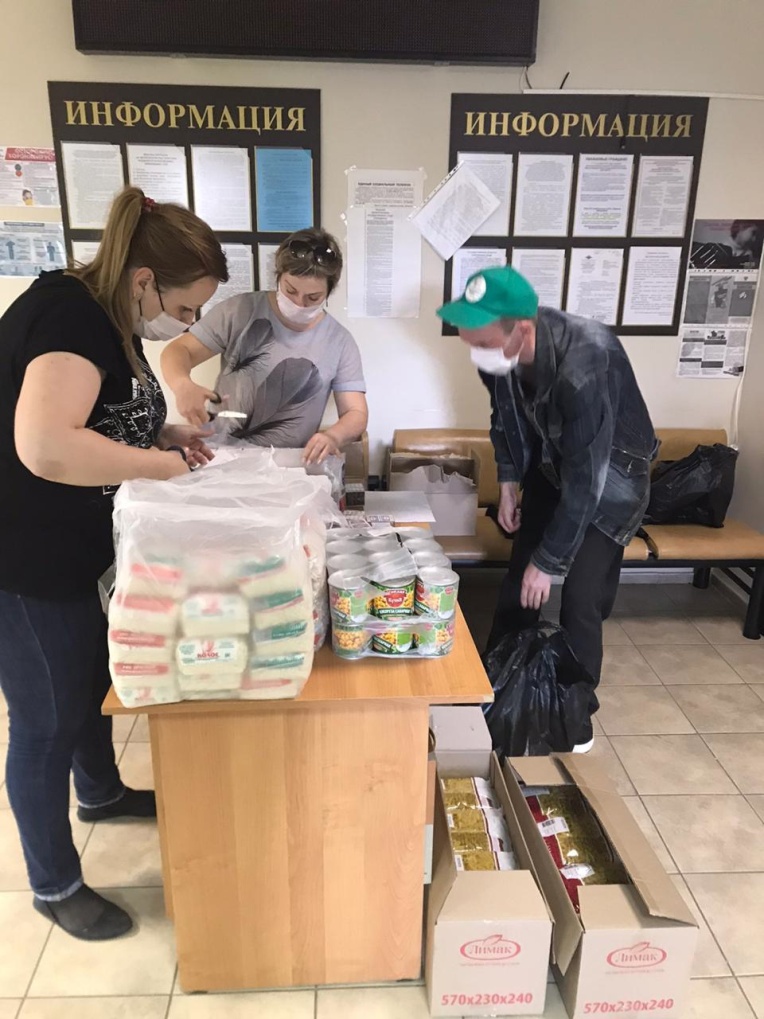 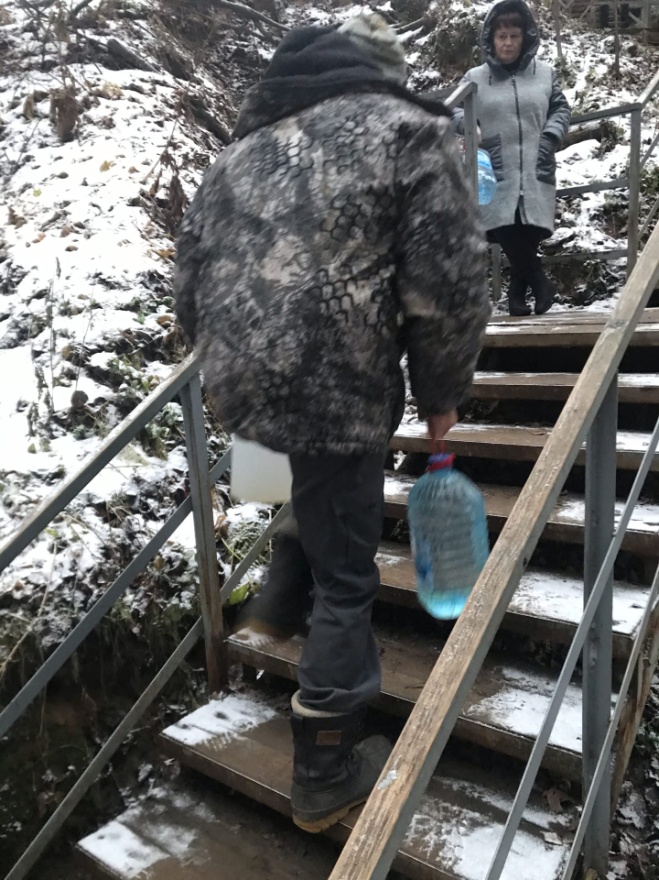 штаб#МЫВМЕСТЕ
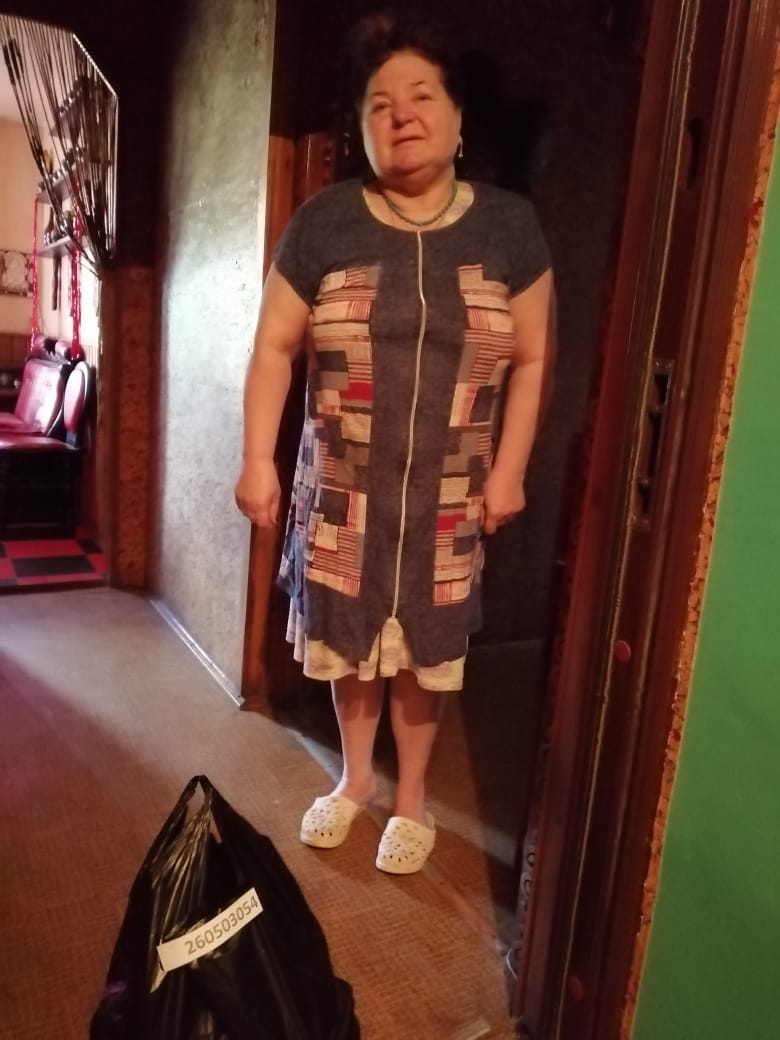 Всего было обработано свыше 
1000 заявок
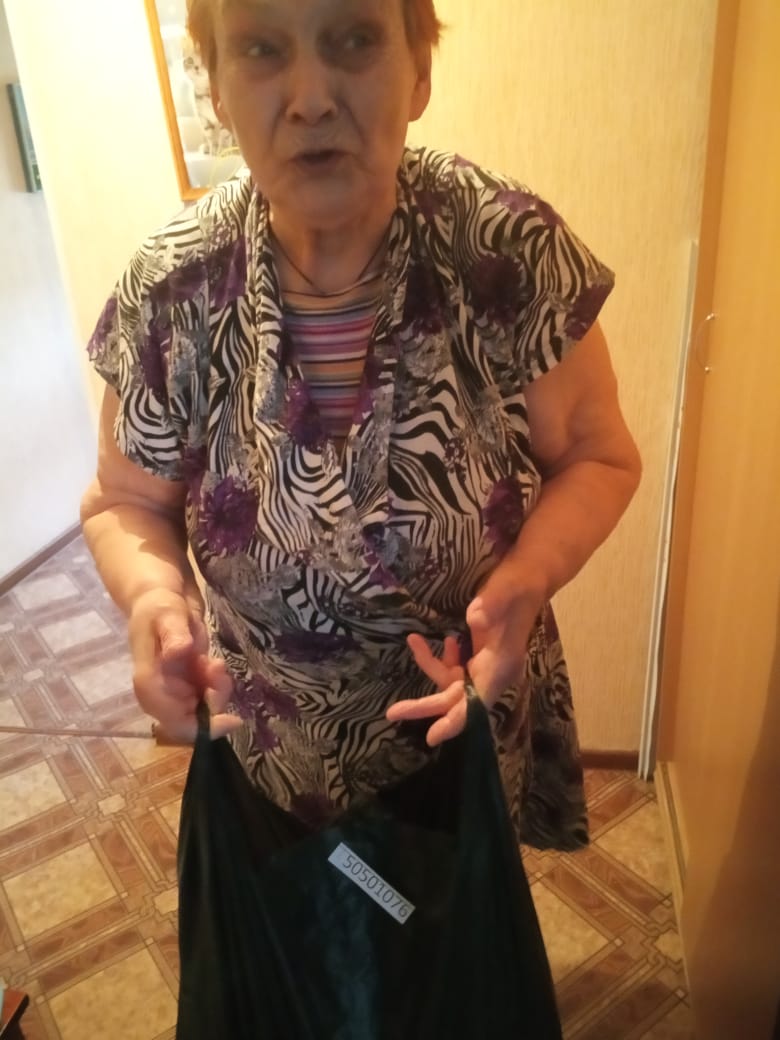 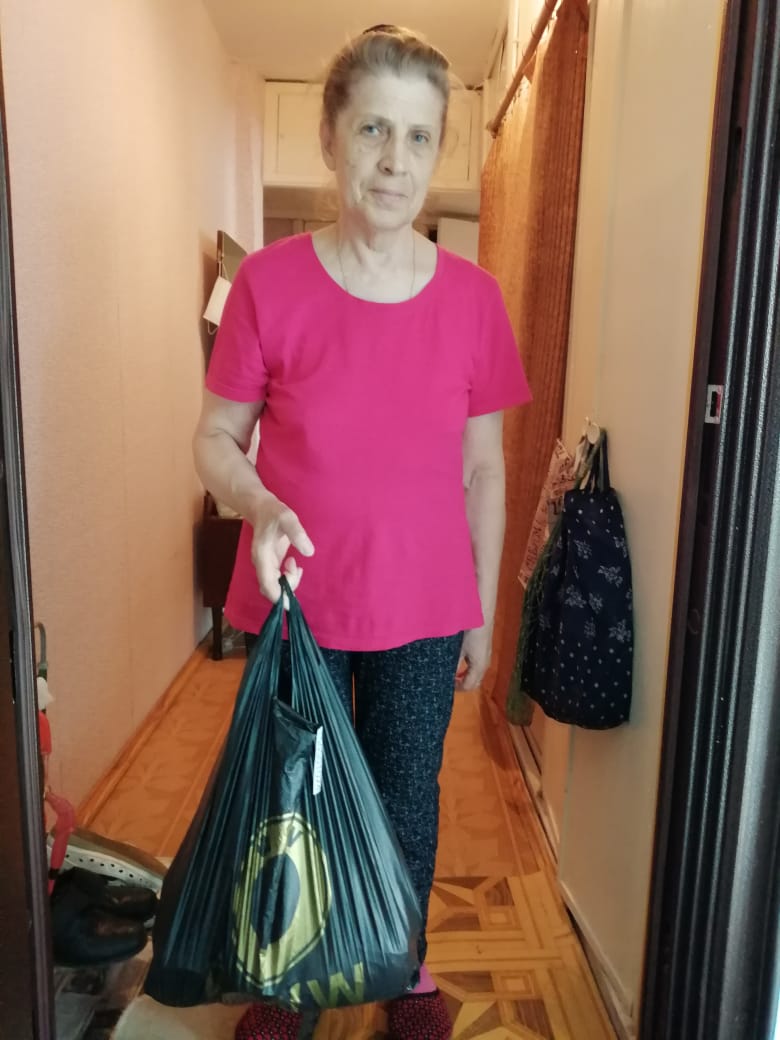 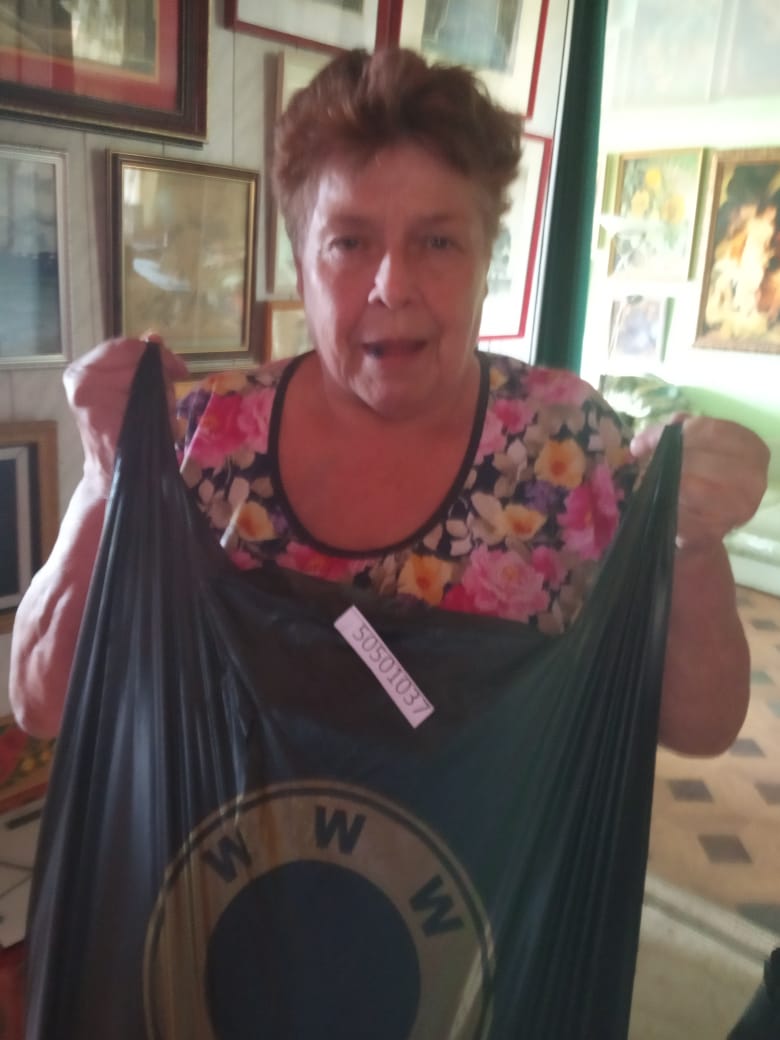 штаб#МЫВМЕСТЕ
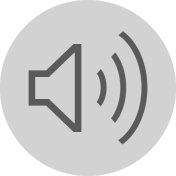 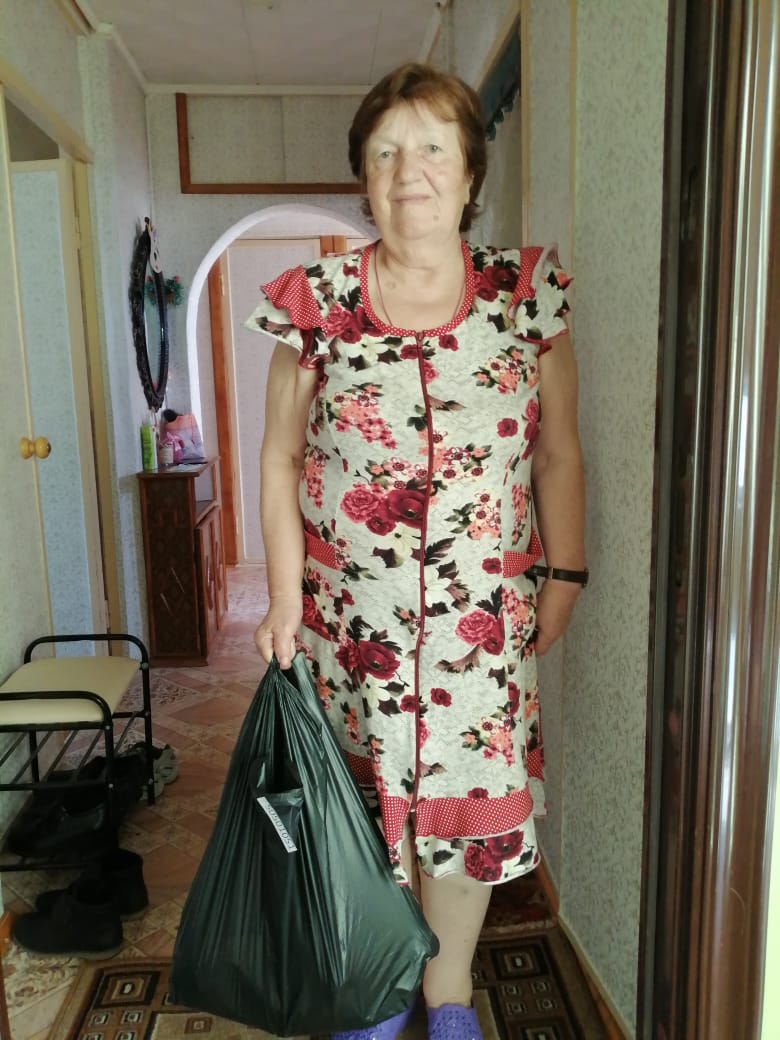 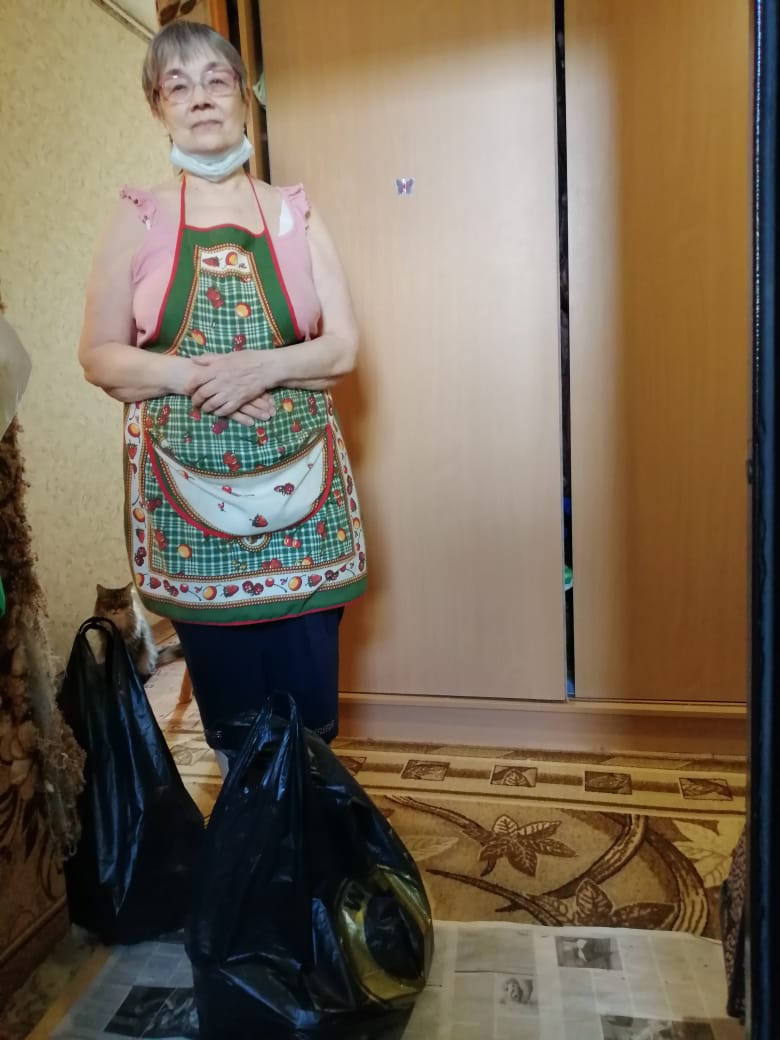 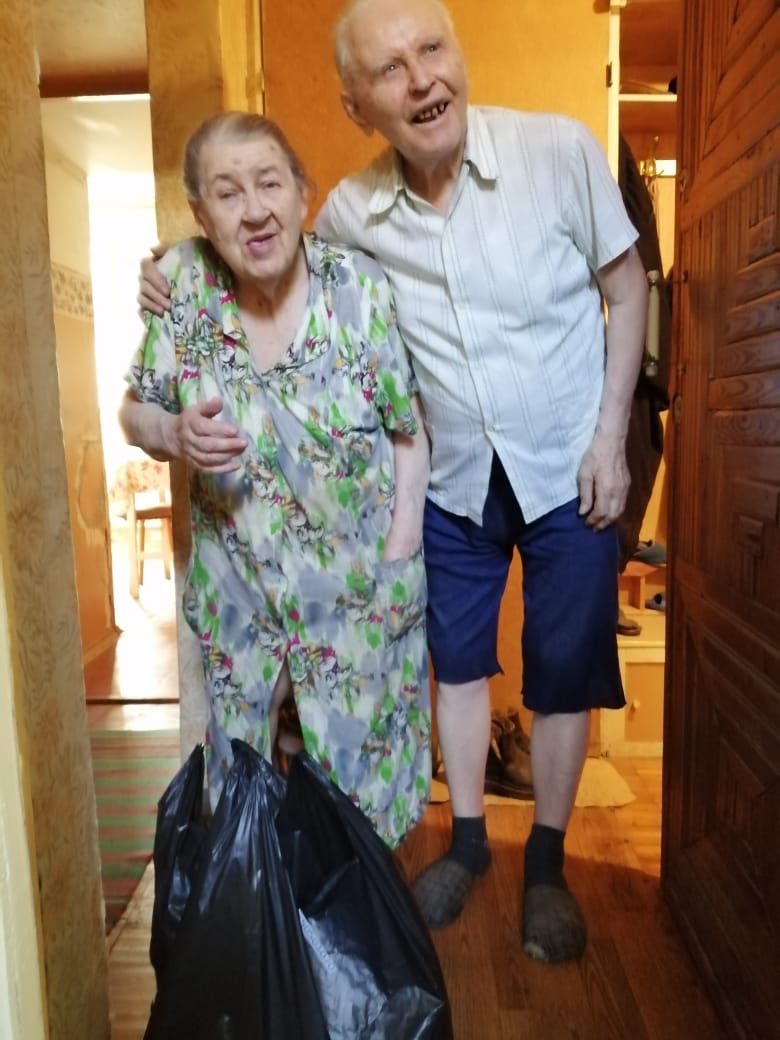 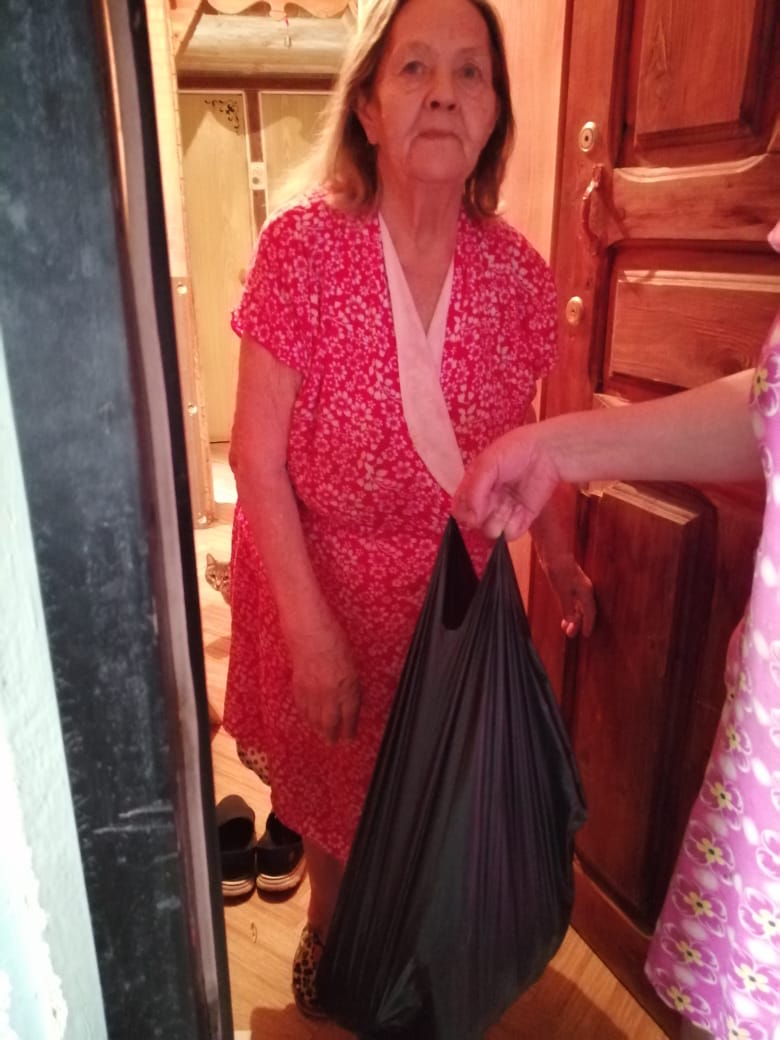 Патриотическое  волонтёрство
Волонтеры  Победы
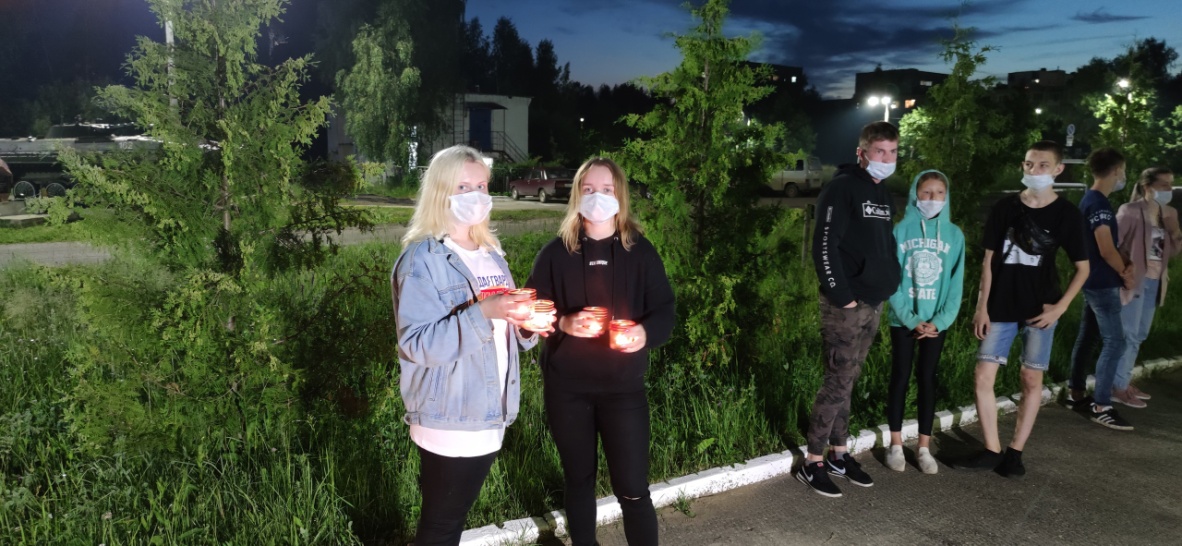 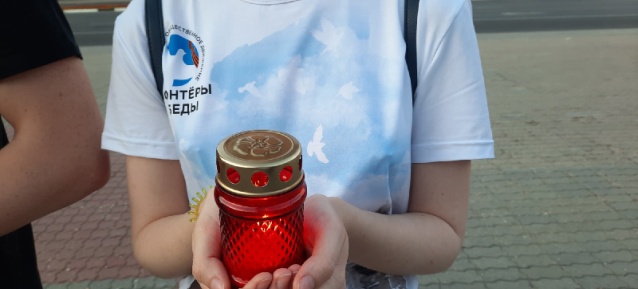 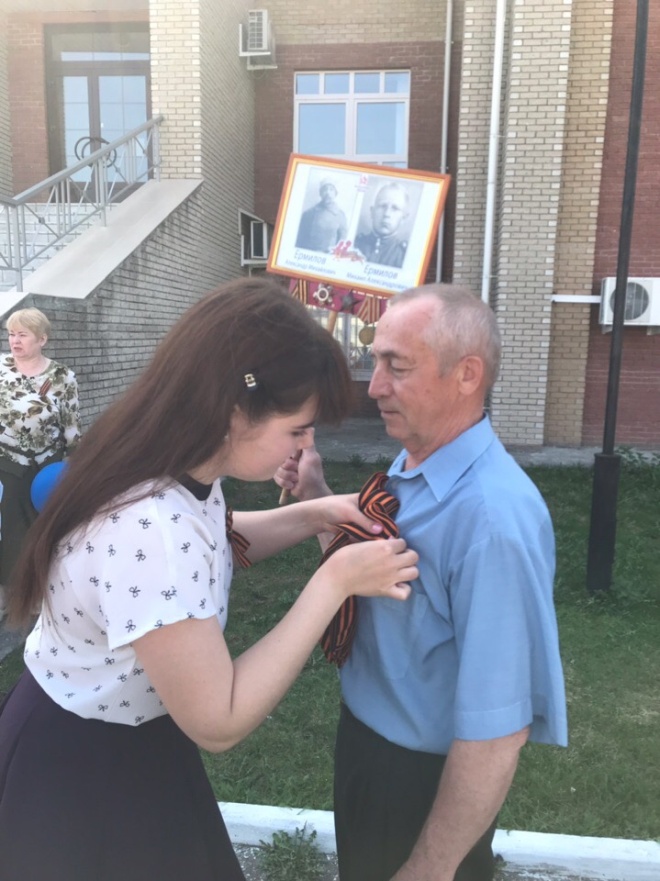 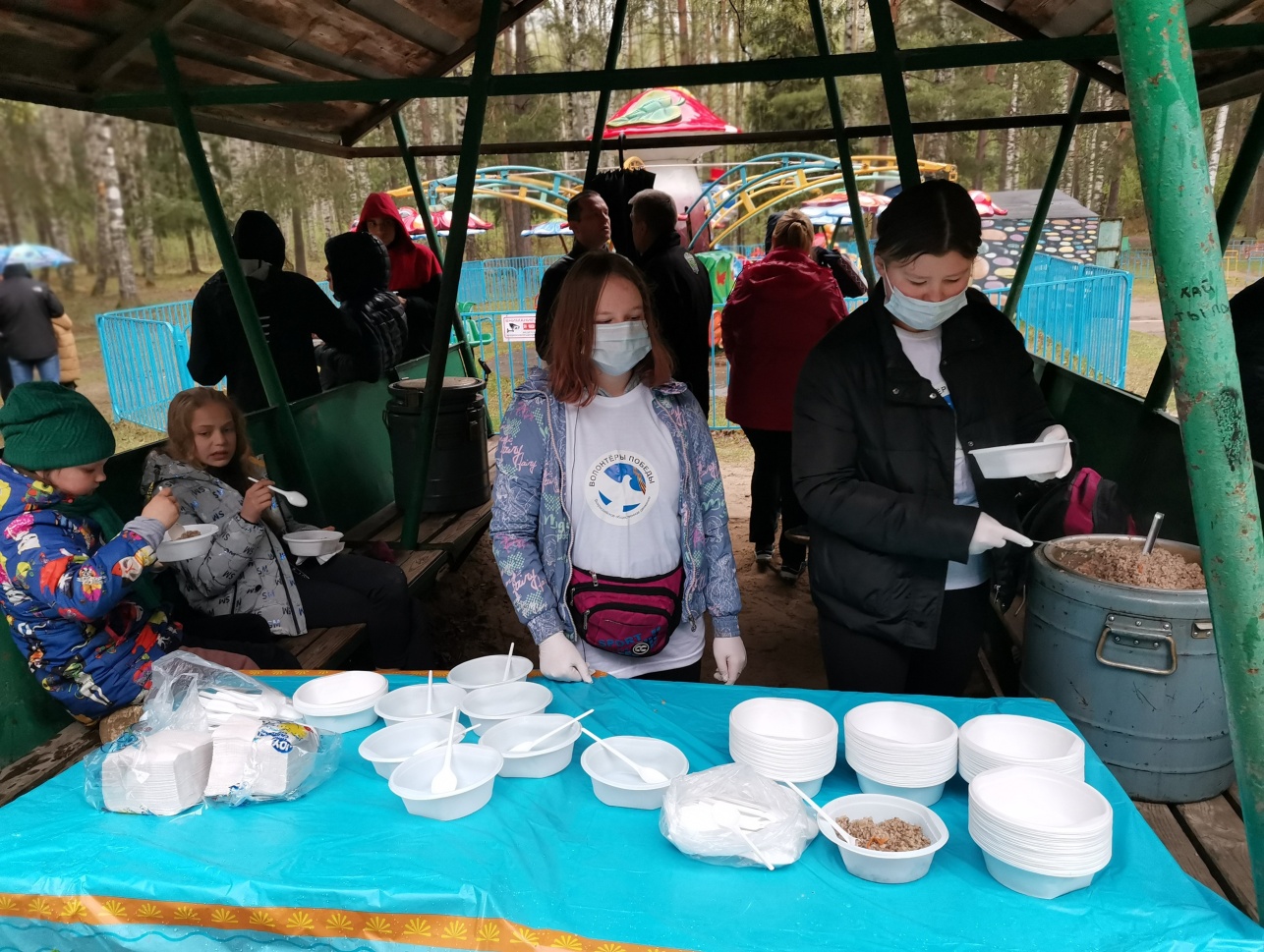 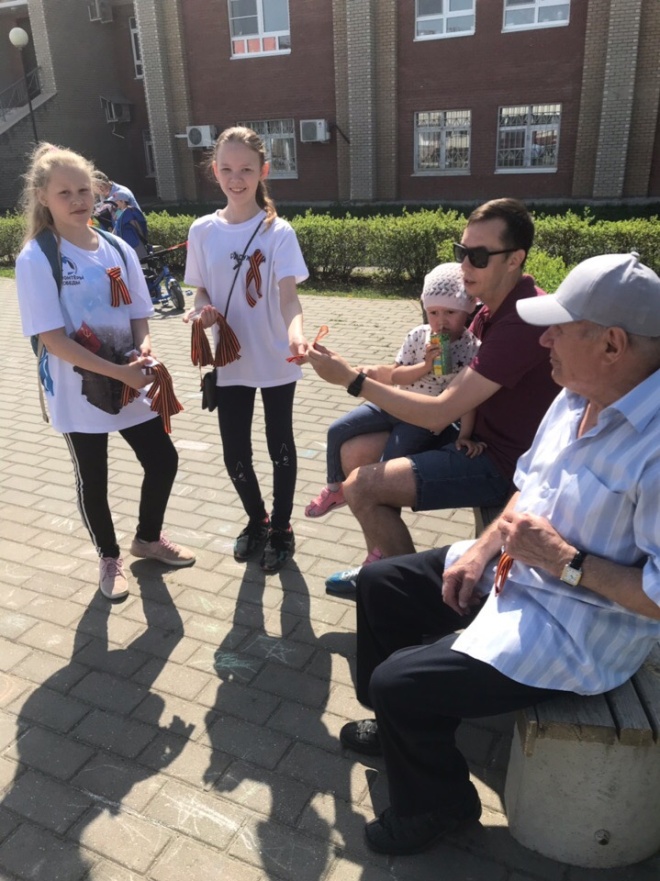 Благоустройство могил  ветеранов
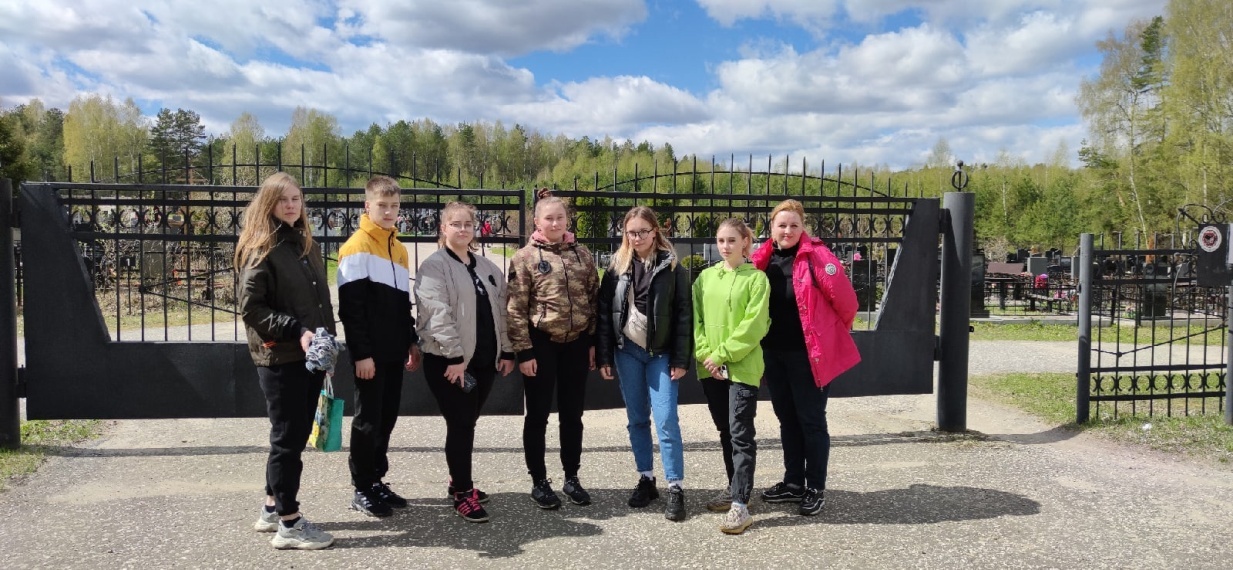 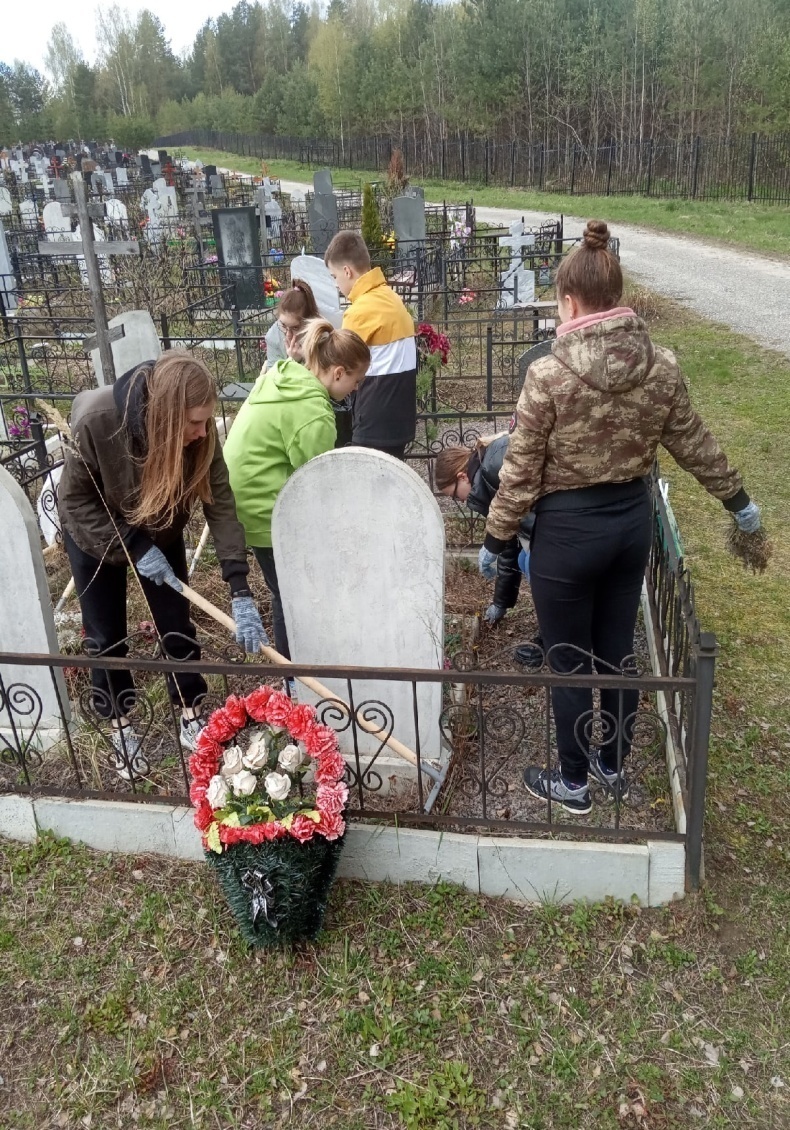 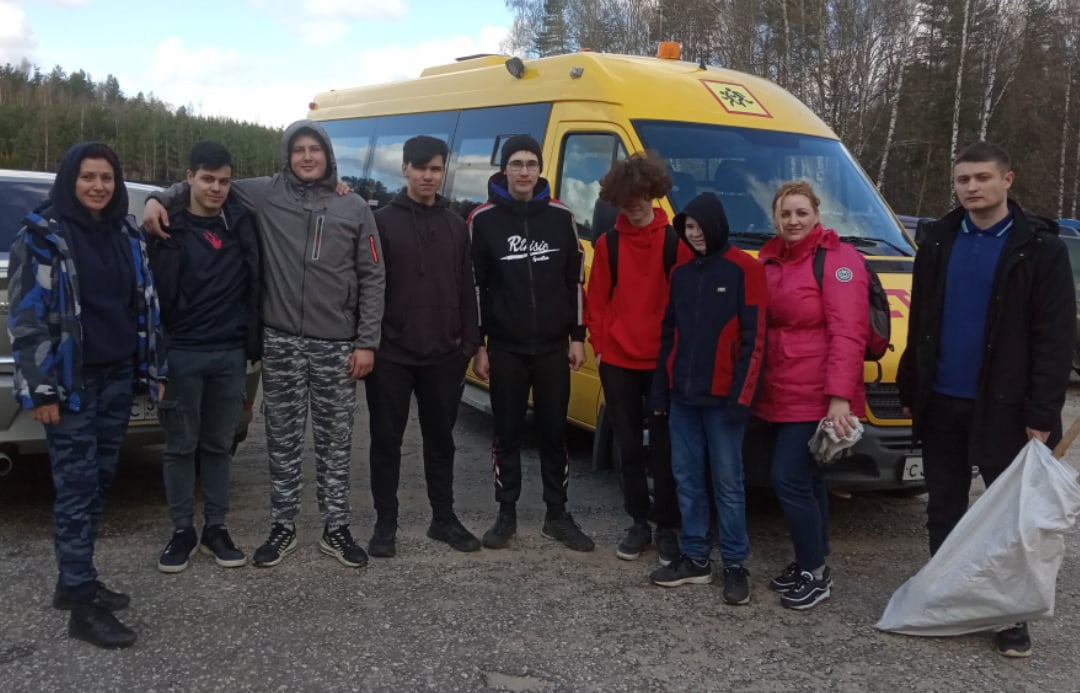 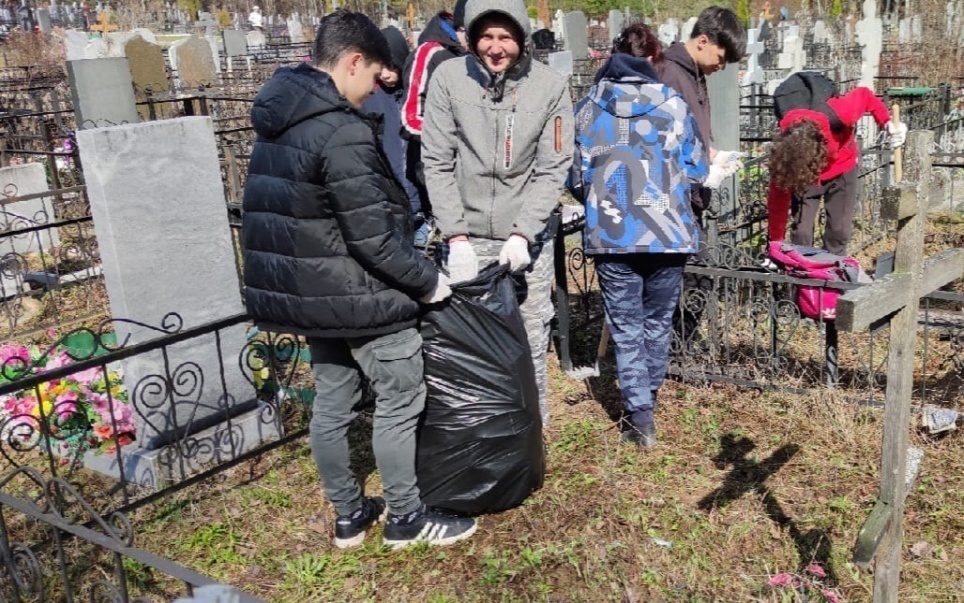 Профилактическое волонтёрство
Акция «Сними наушники»
Акция «Радужный без ДТП»
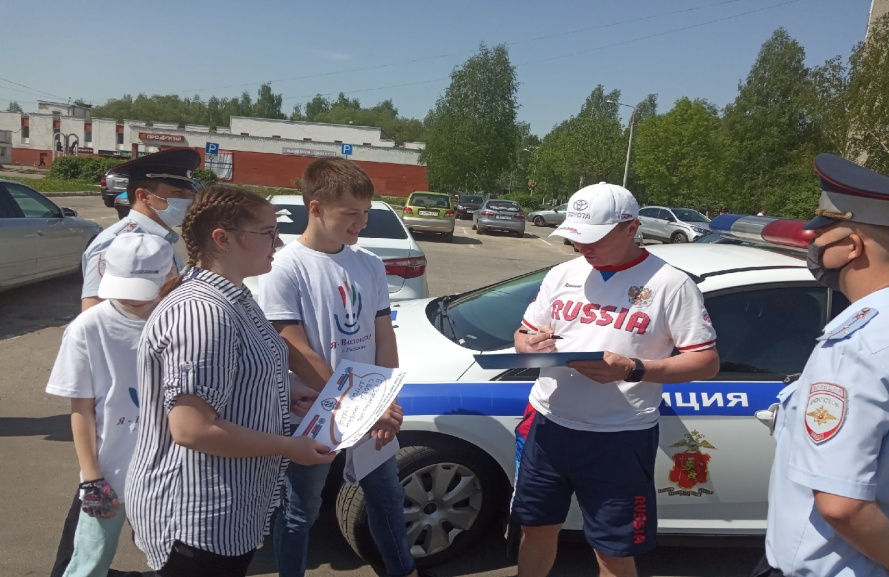 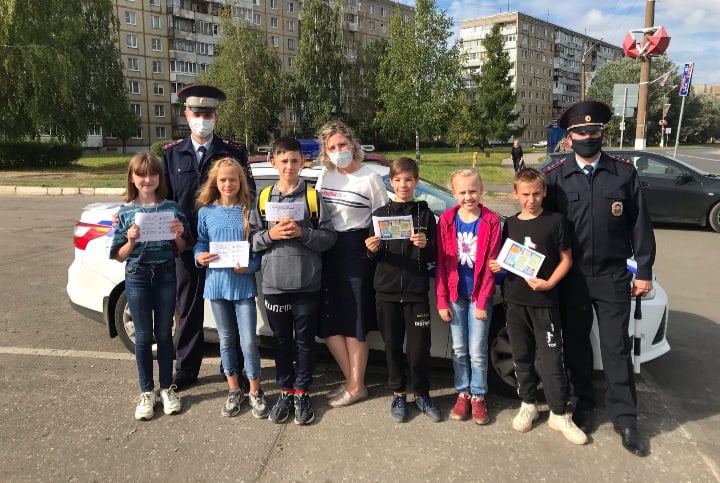 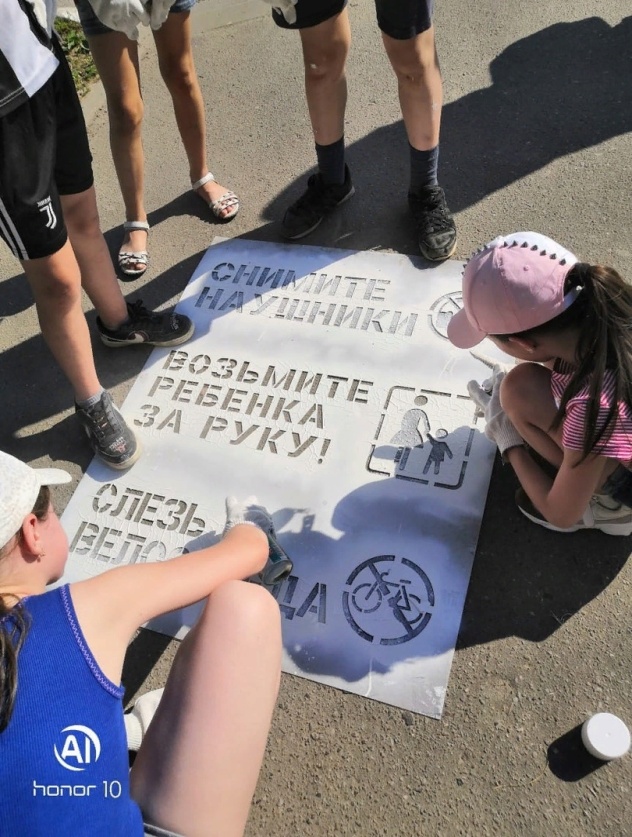 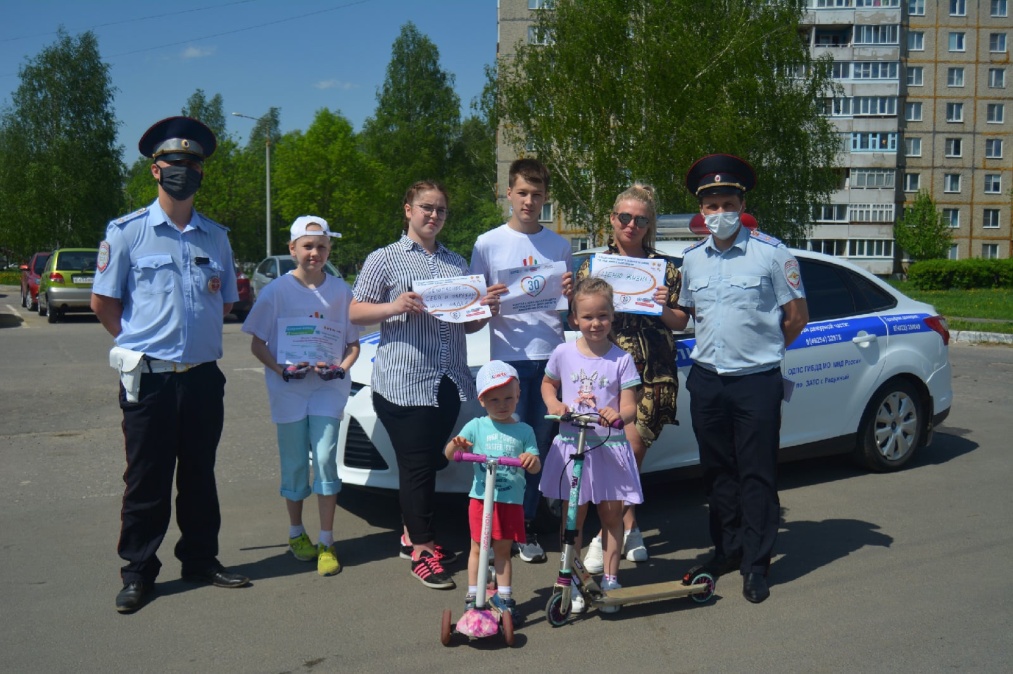 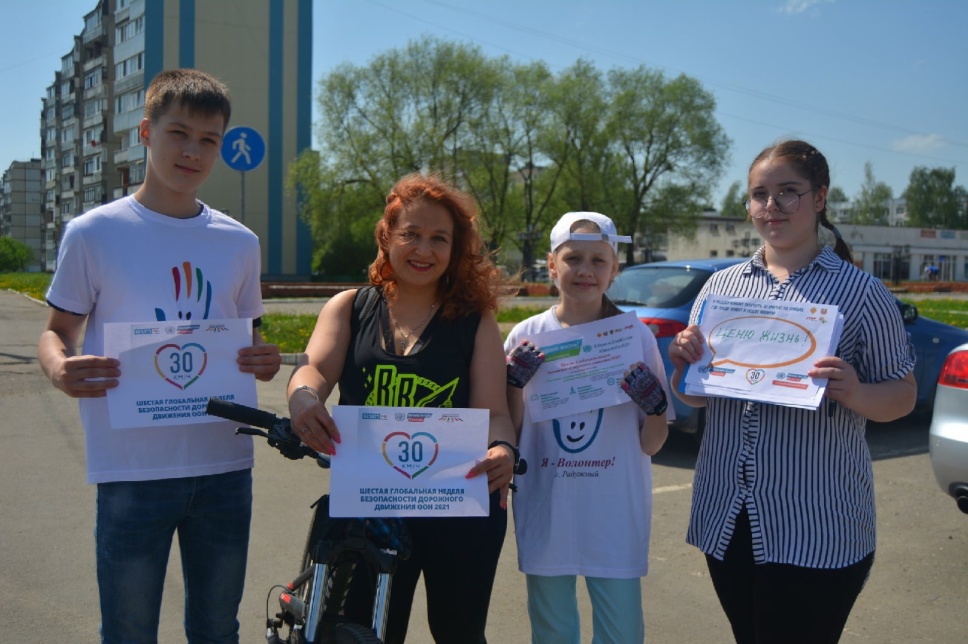 Размещение и  распространение профилактических  материалов
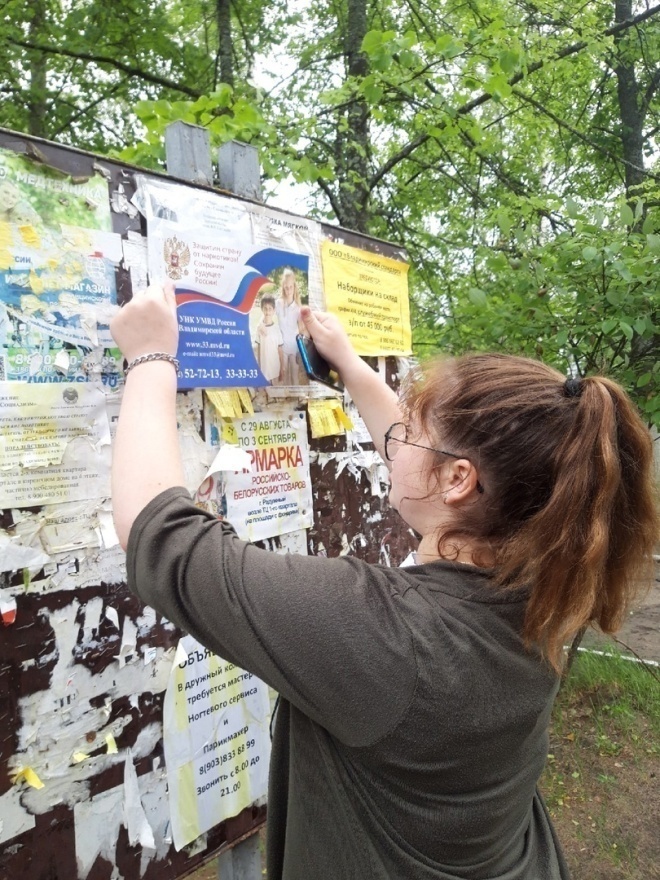 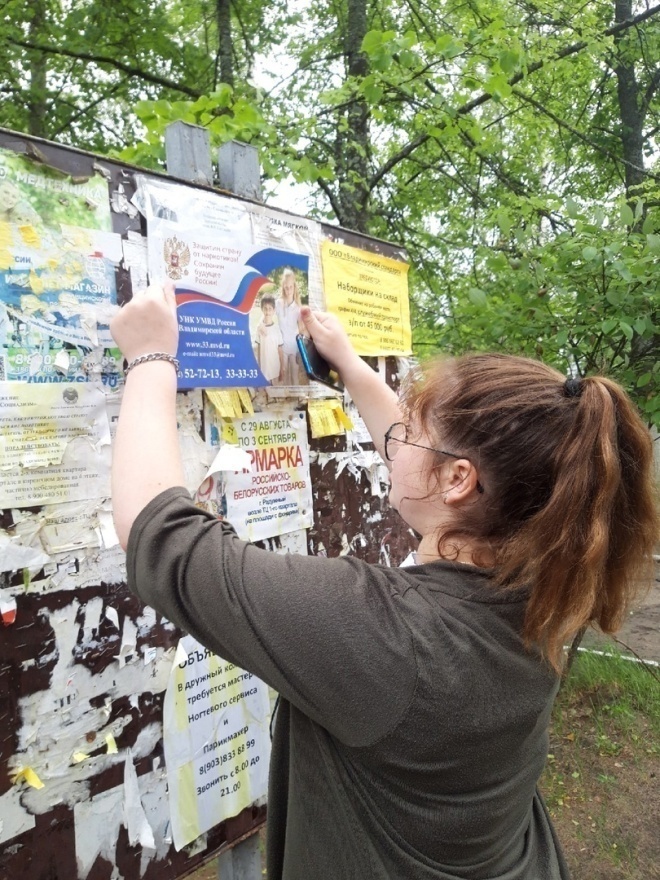 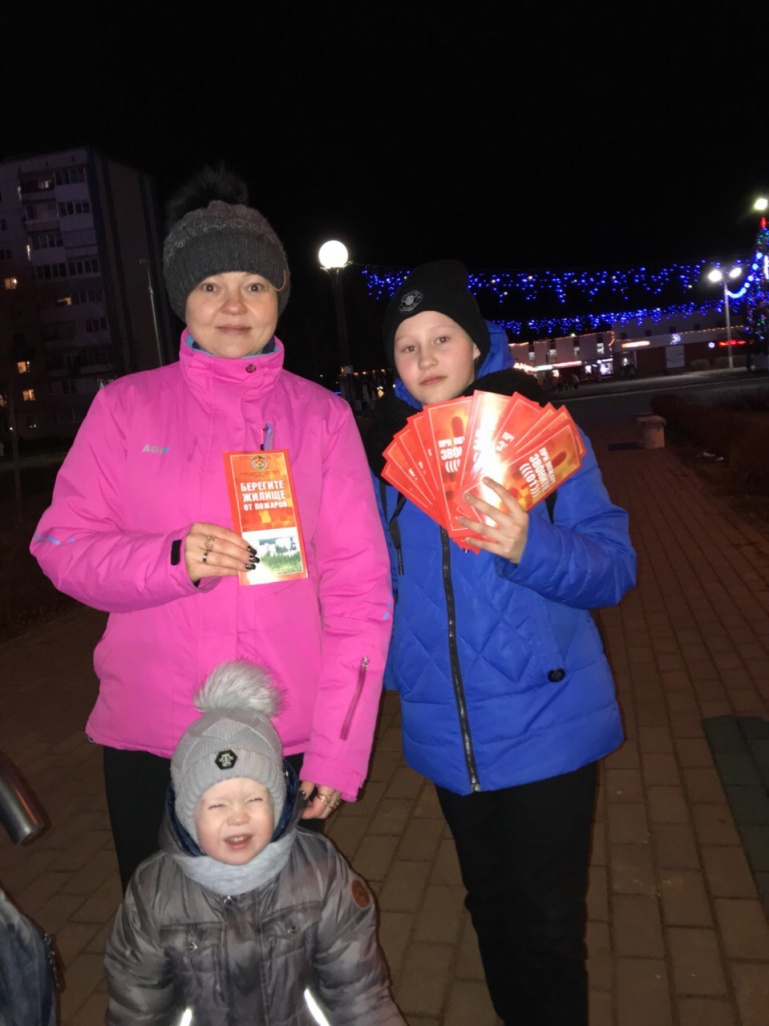 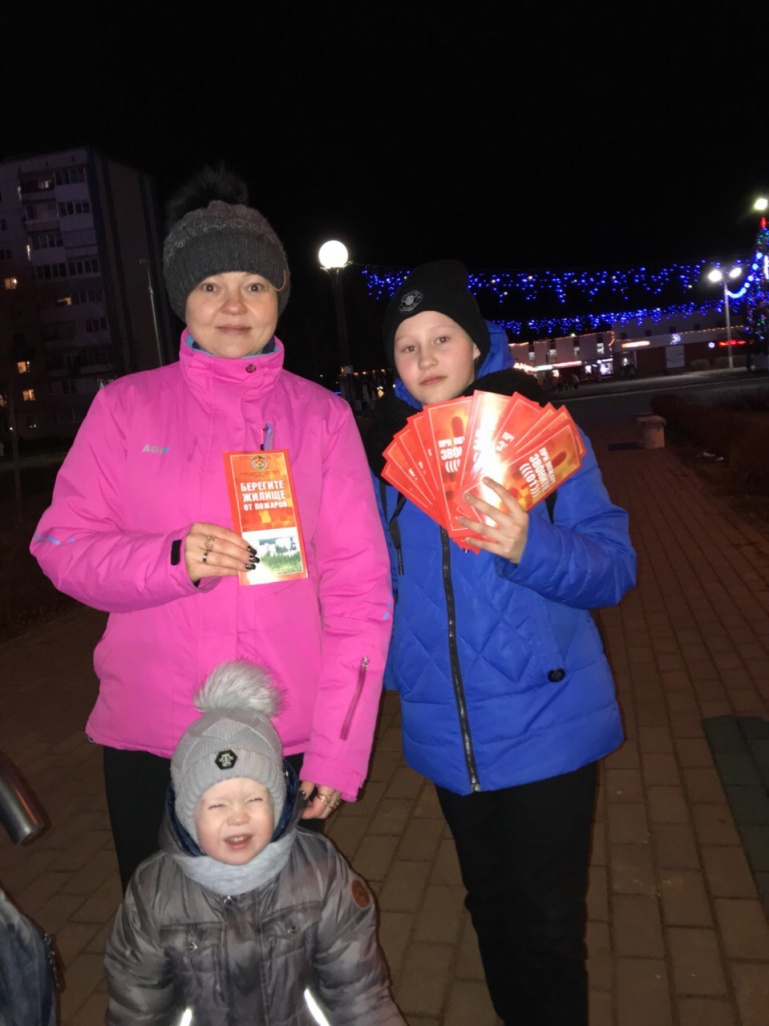 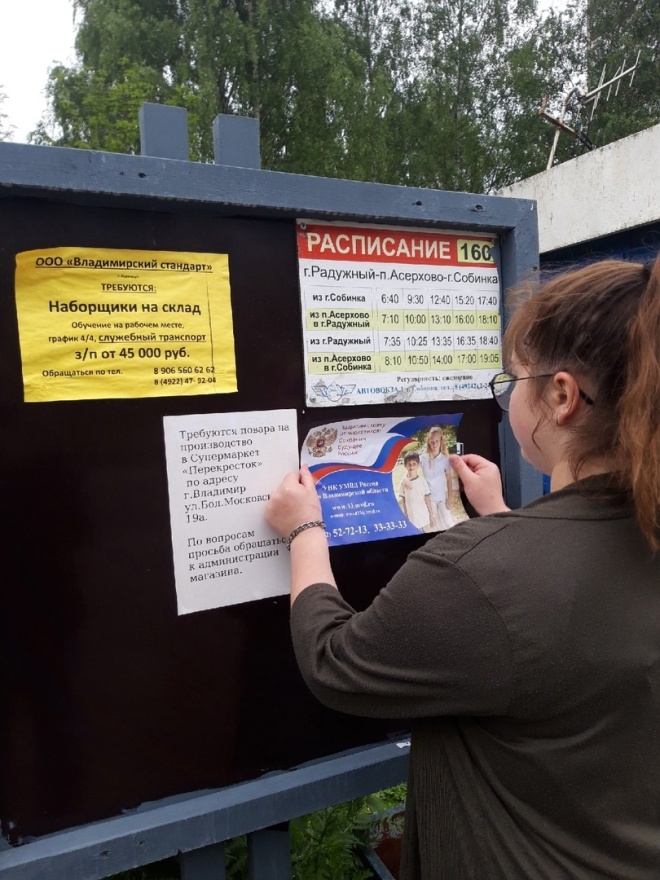 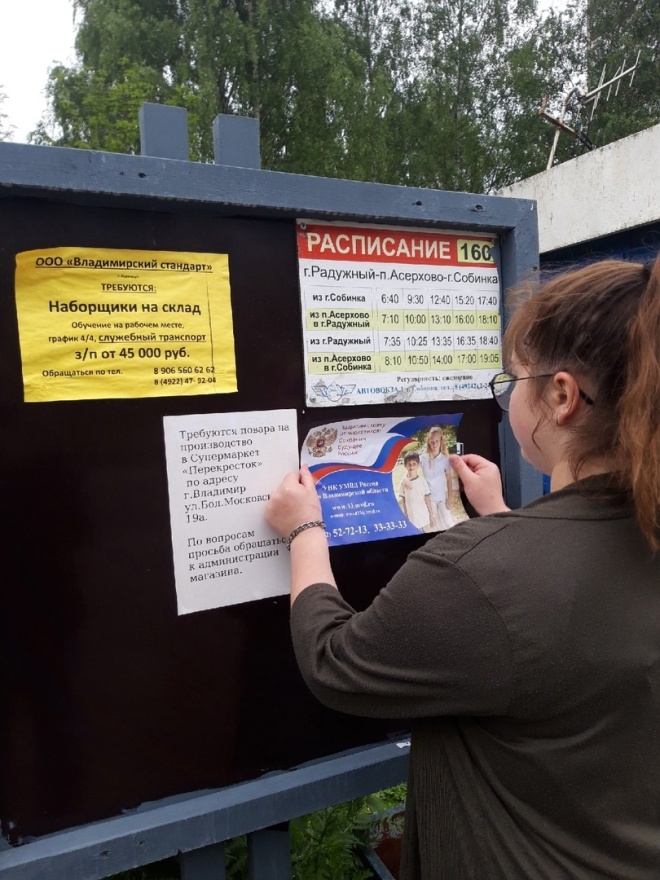 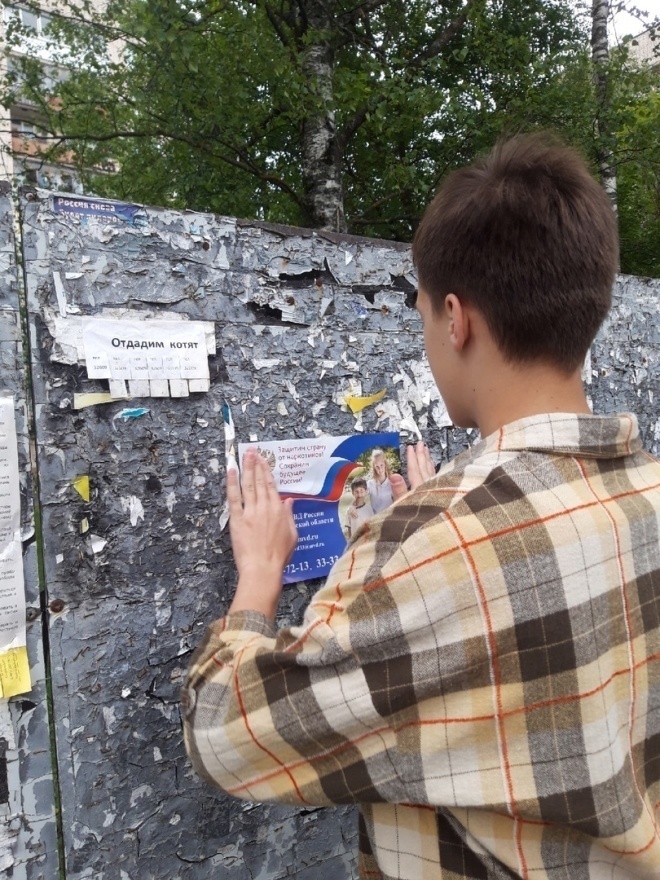 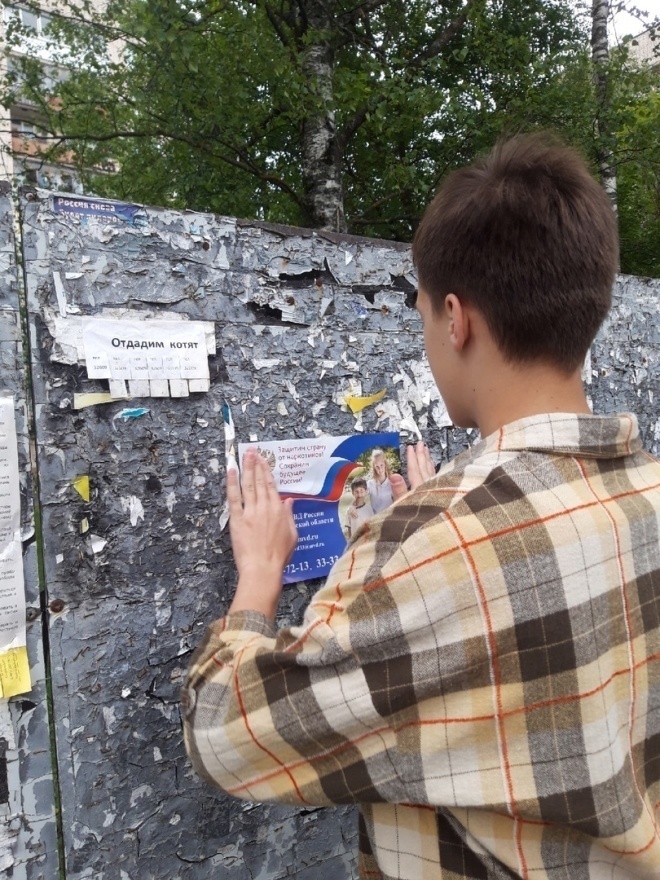 Штаб «Киберпатруль»
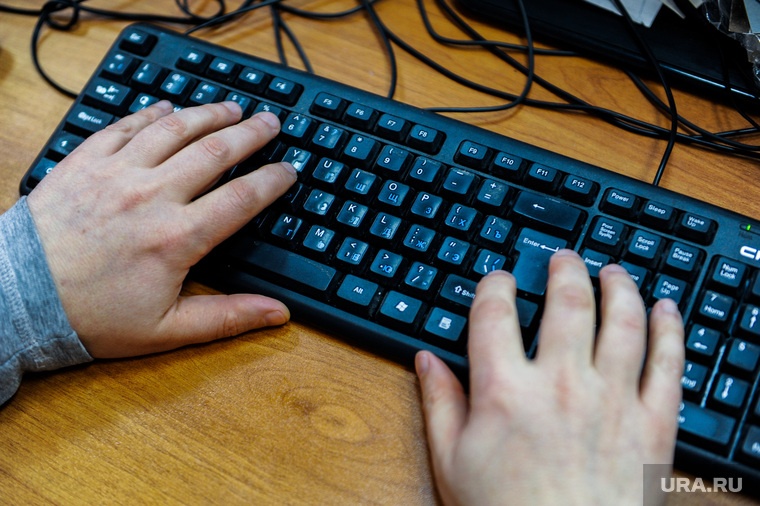 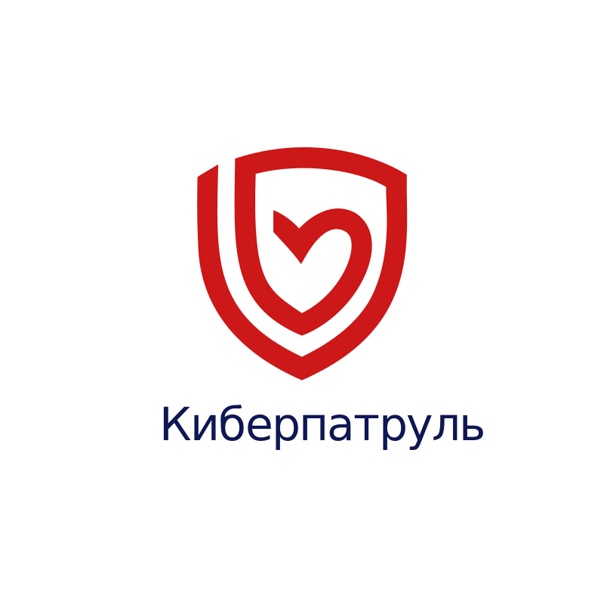 г. Радужный
Всего выявлено свыше 1000 ссылок на сайты, содержащие запрещенную информацию о наркотиках, экстремизме
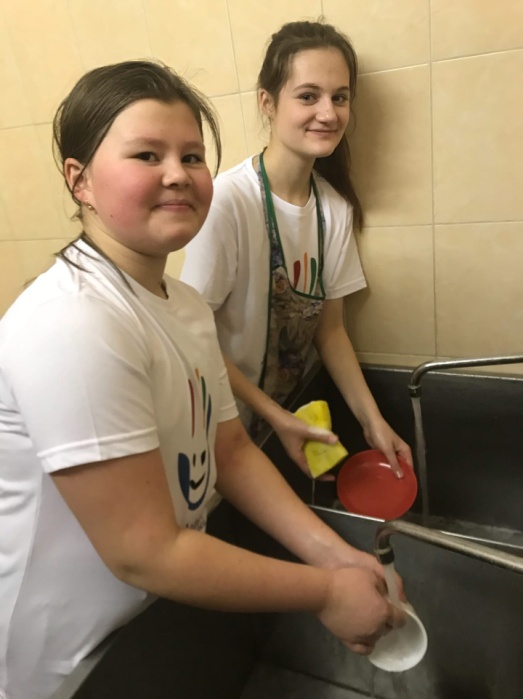 МЕДИА - волонтёрство
Помощь в организации и проведении   городских мероприятий
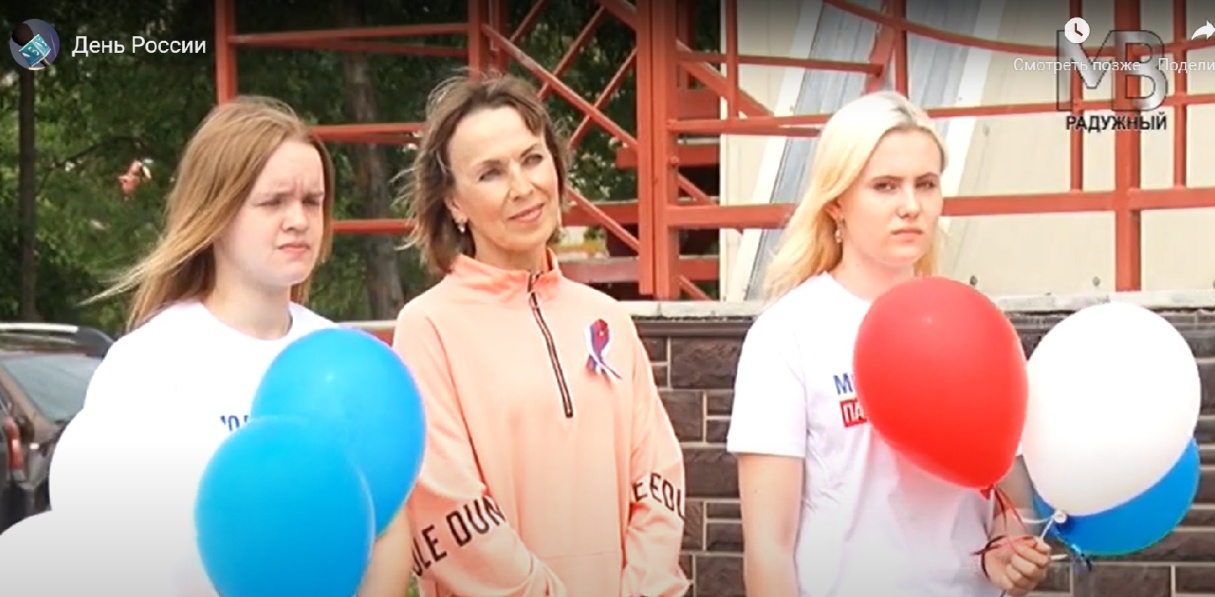 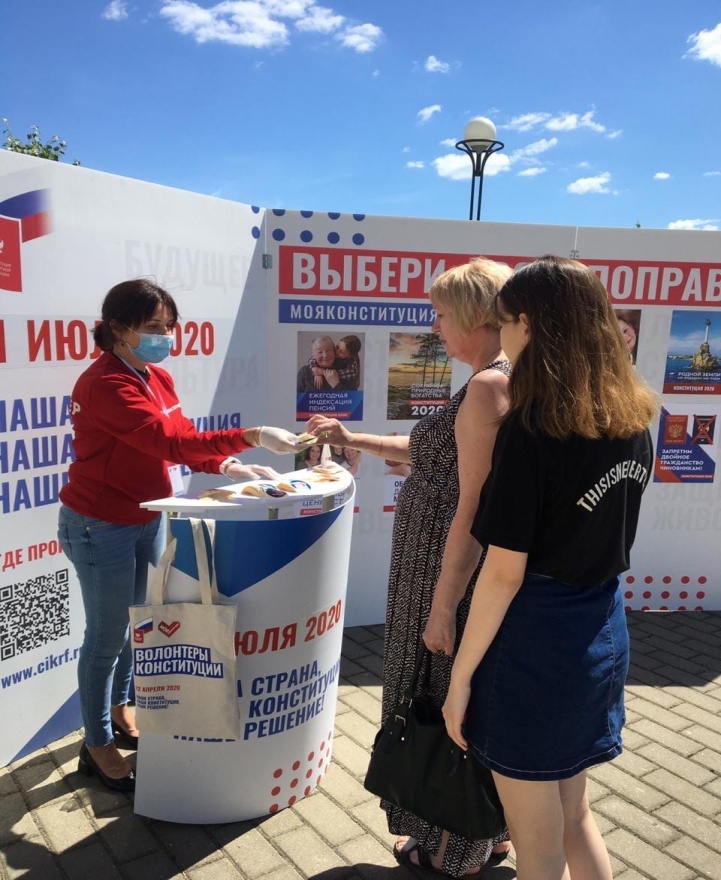 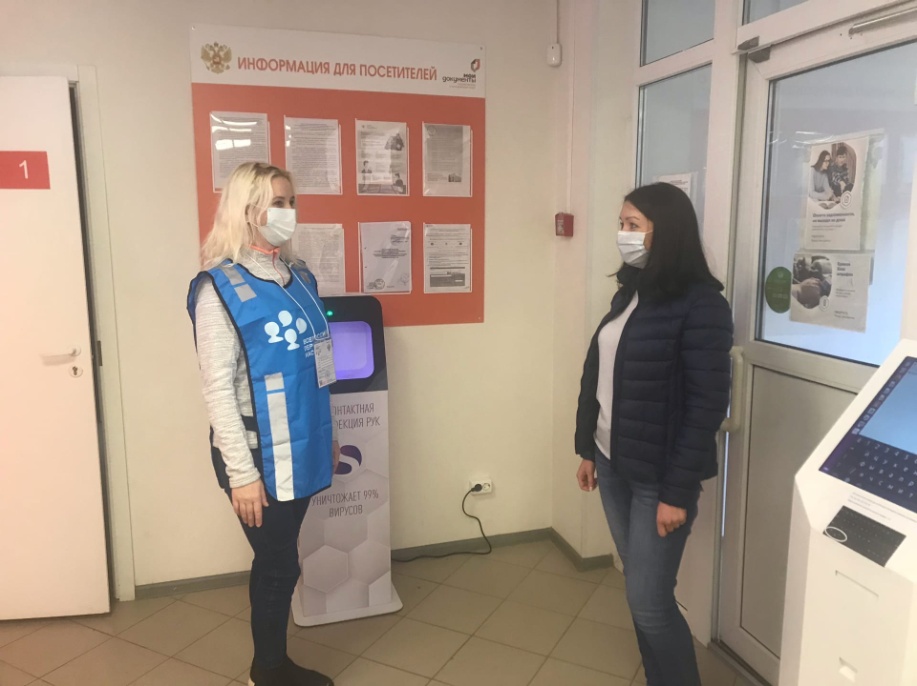 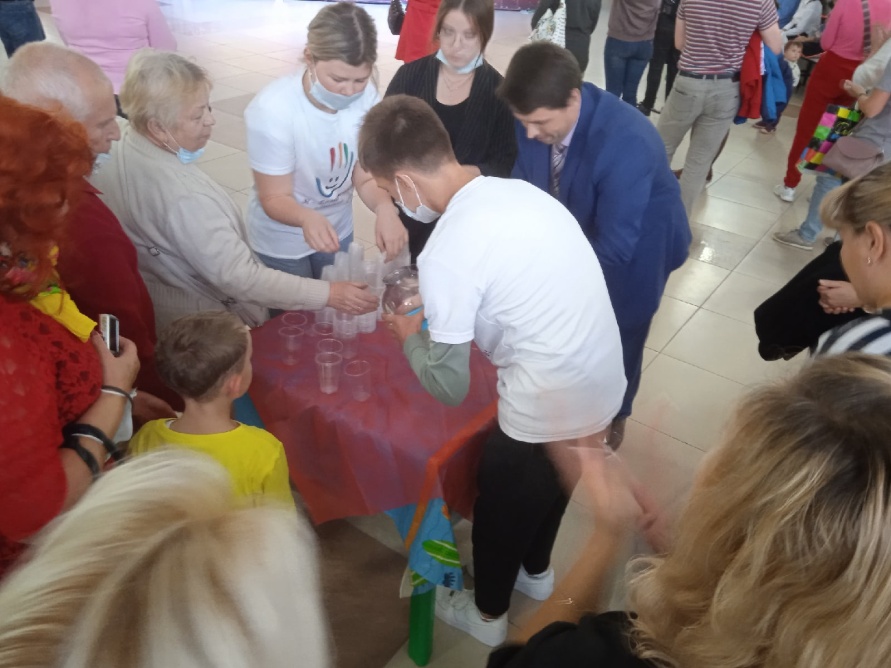 Экологическое волонтёрство​
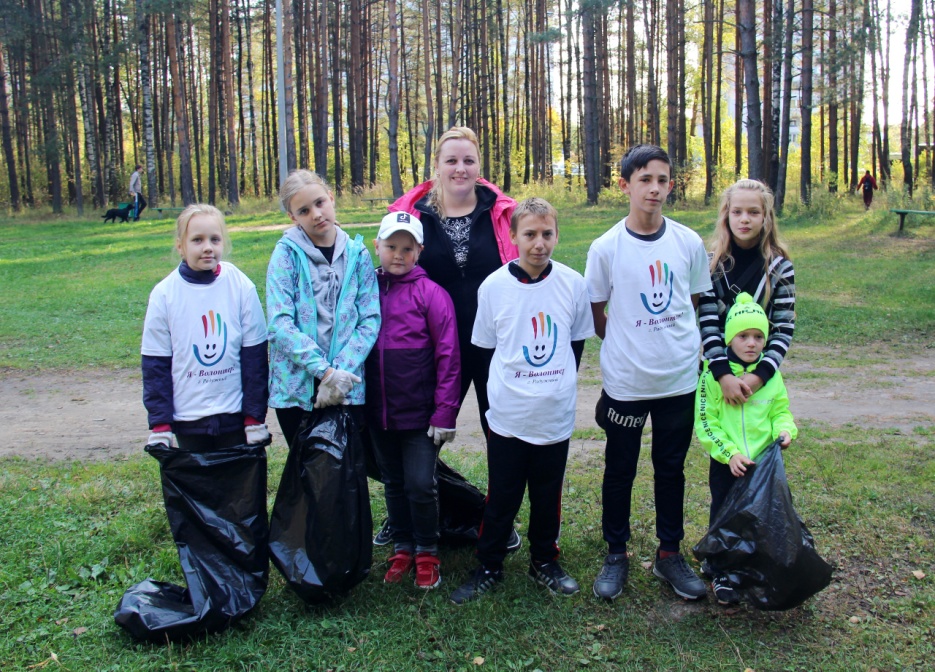 Участие в  городских  субботниках
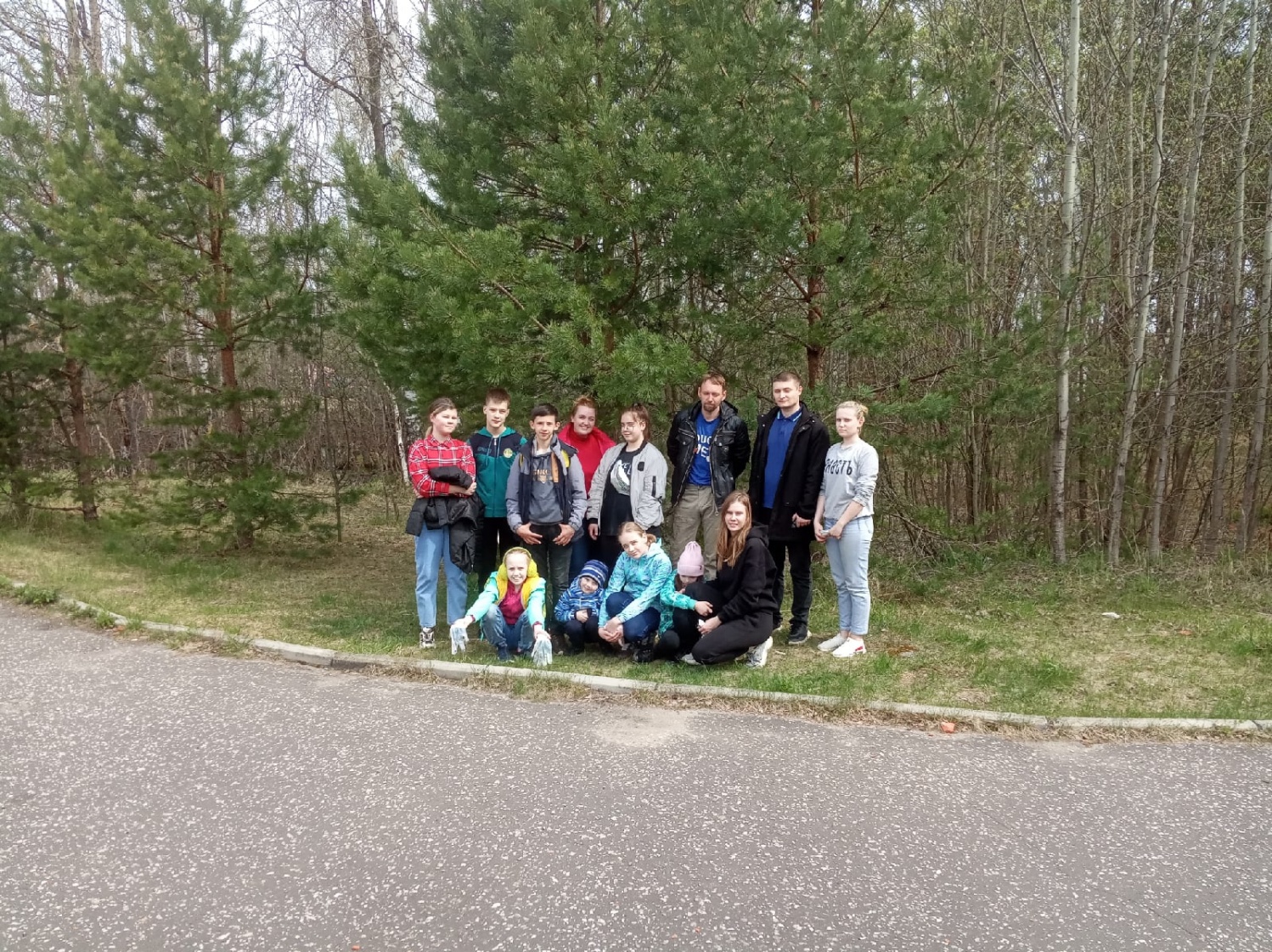 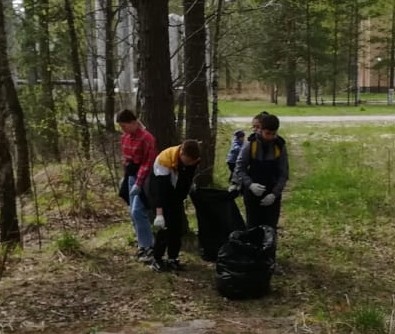 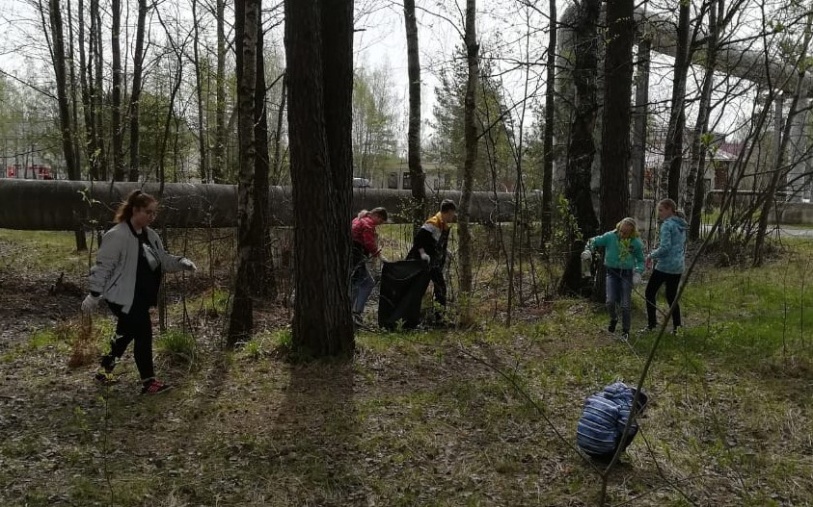 Серебряное волонтёрство​
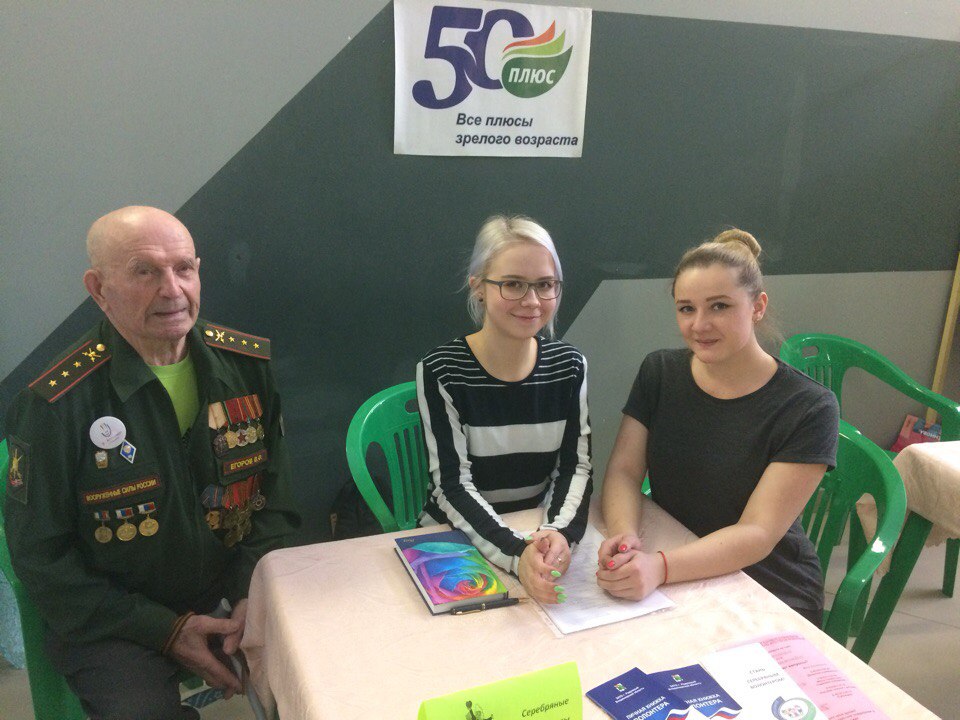 Посещение ГБУСО ВО «Собинский психоневрологический интернат»
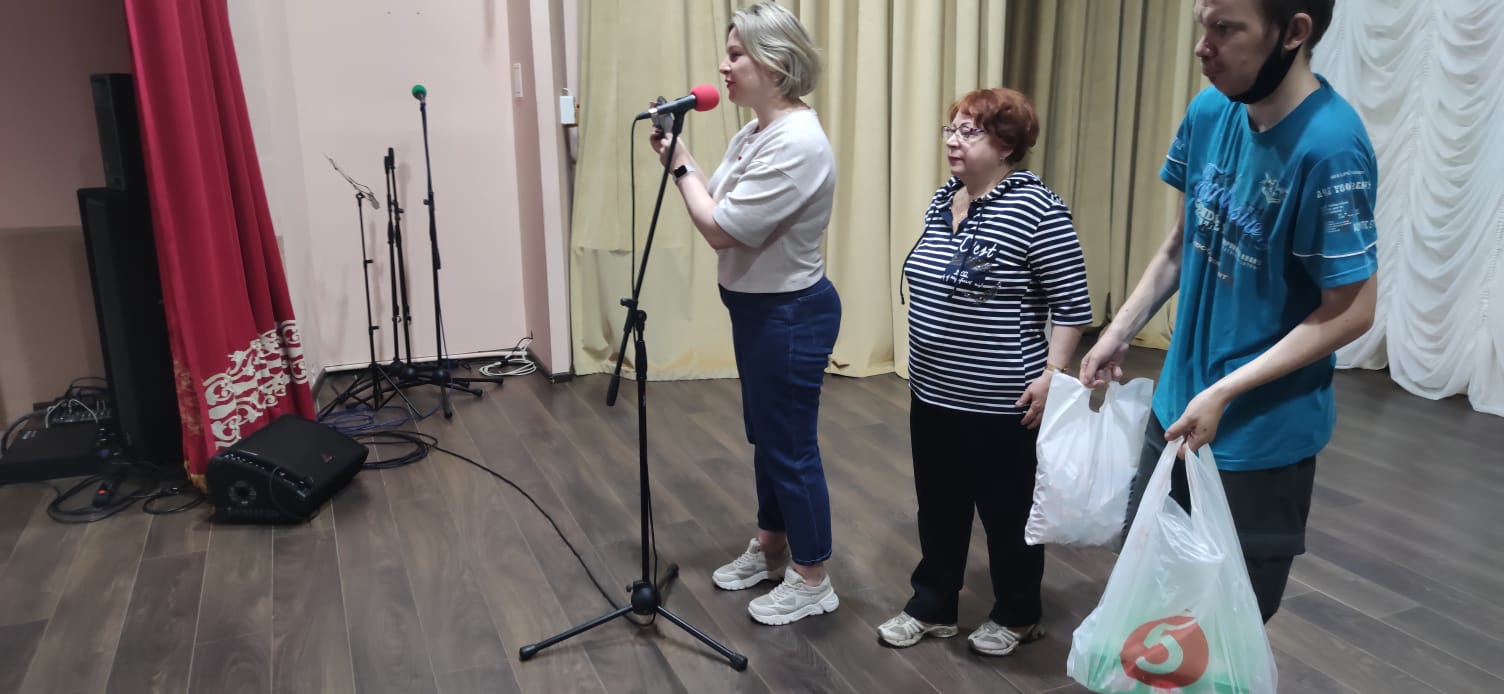 Форум «50+ Все плюсы зрелого возраста»
Добровольцы ЧС
Квест-игра  «Моя безопасность» с участием добровольцев ЧС
Участие в поиске пропавших людей в отряде «Лиза-Алерт»
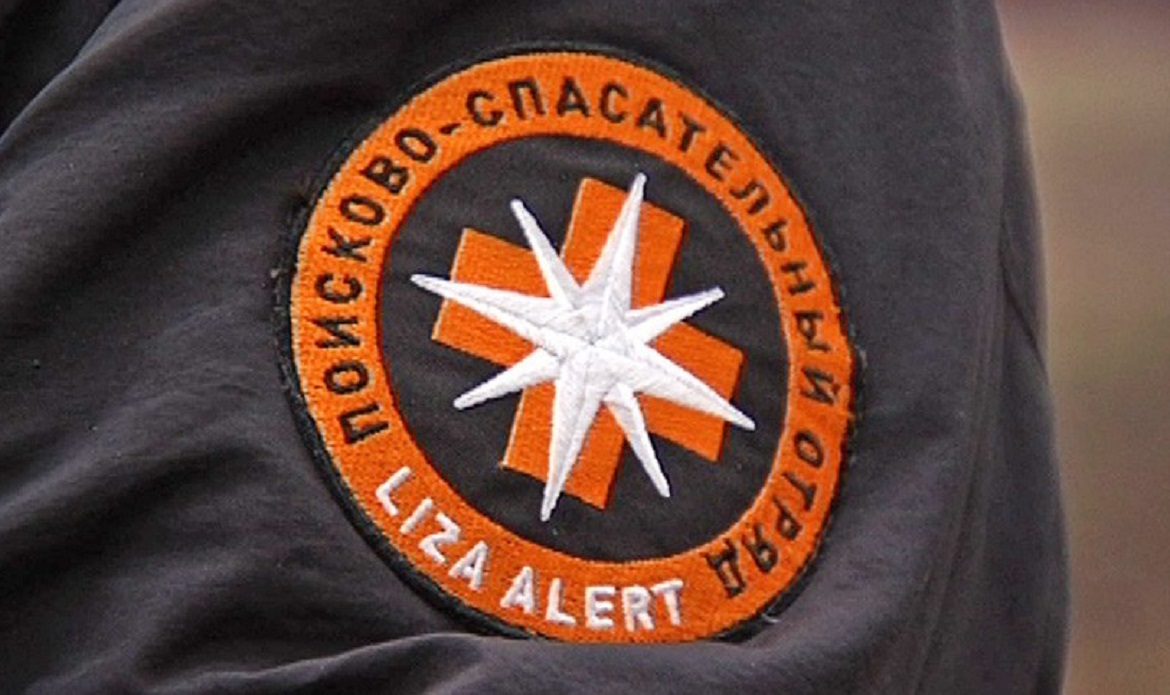 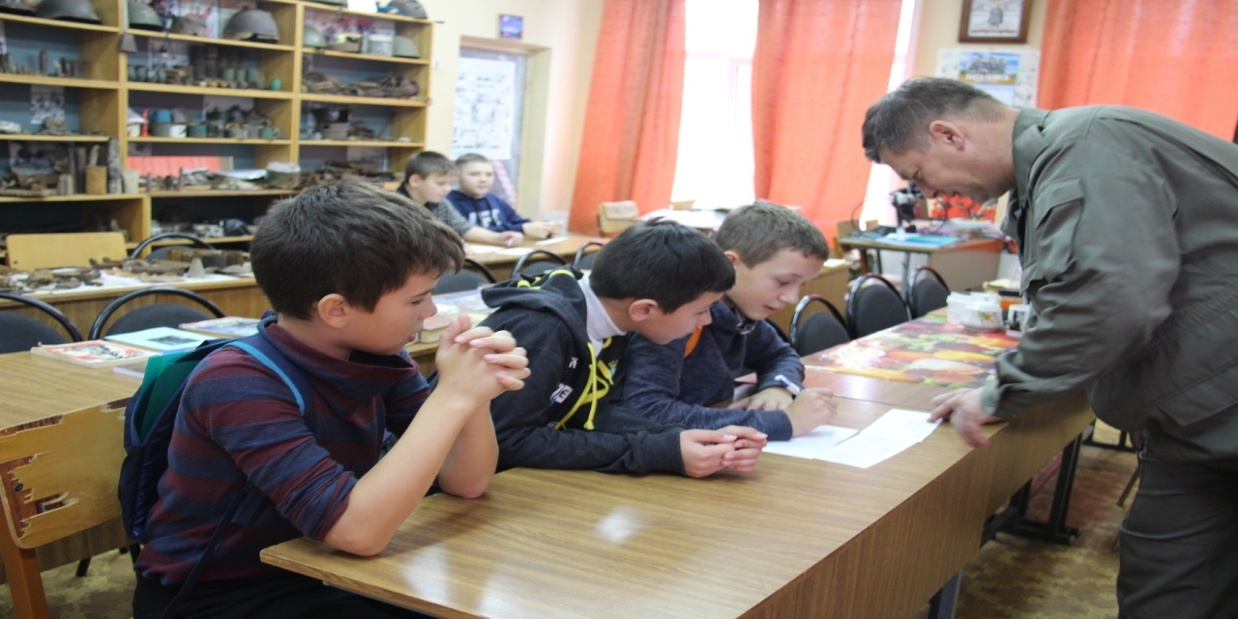 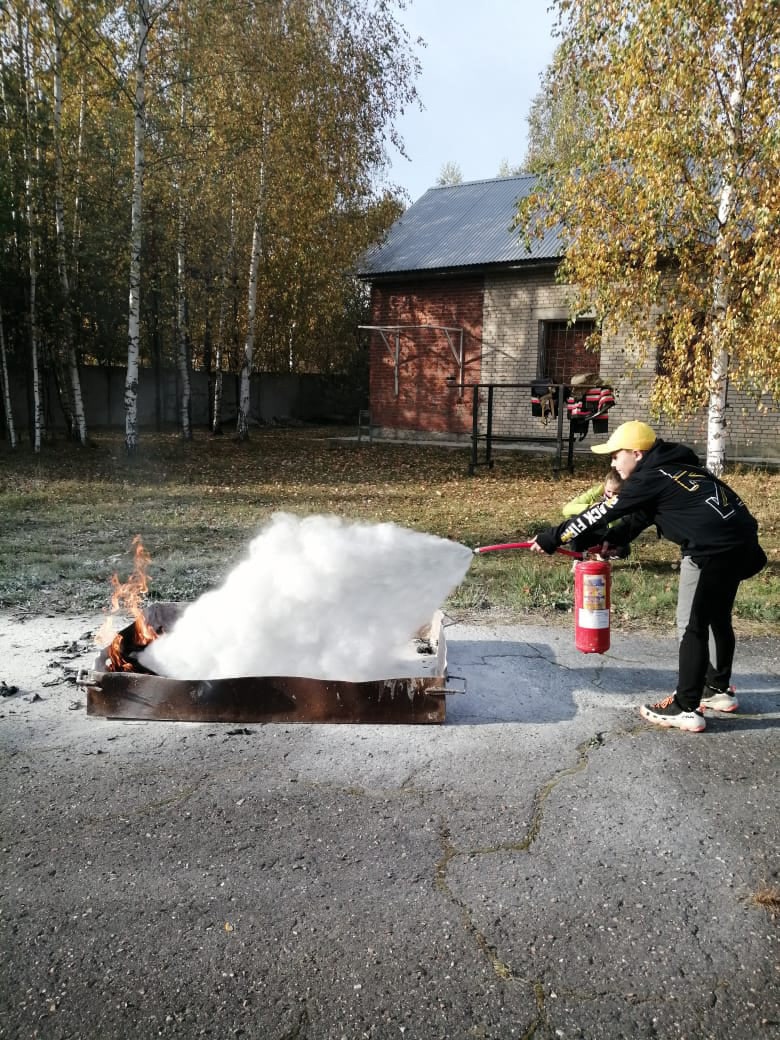 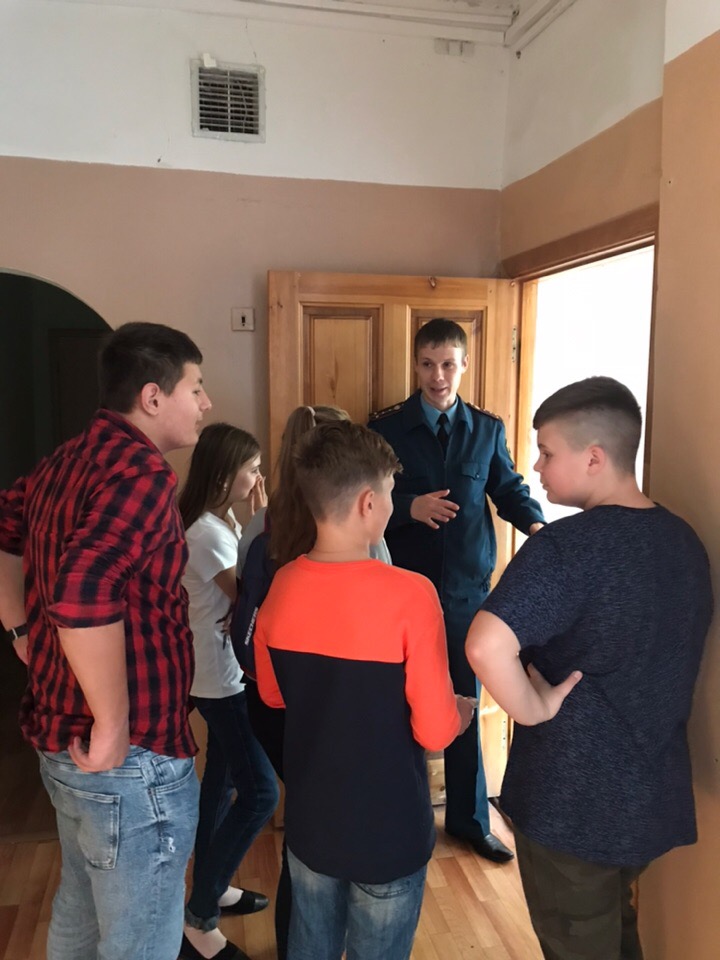 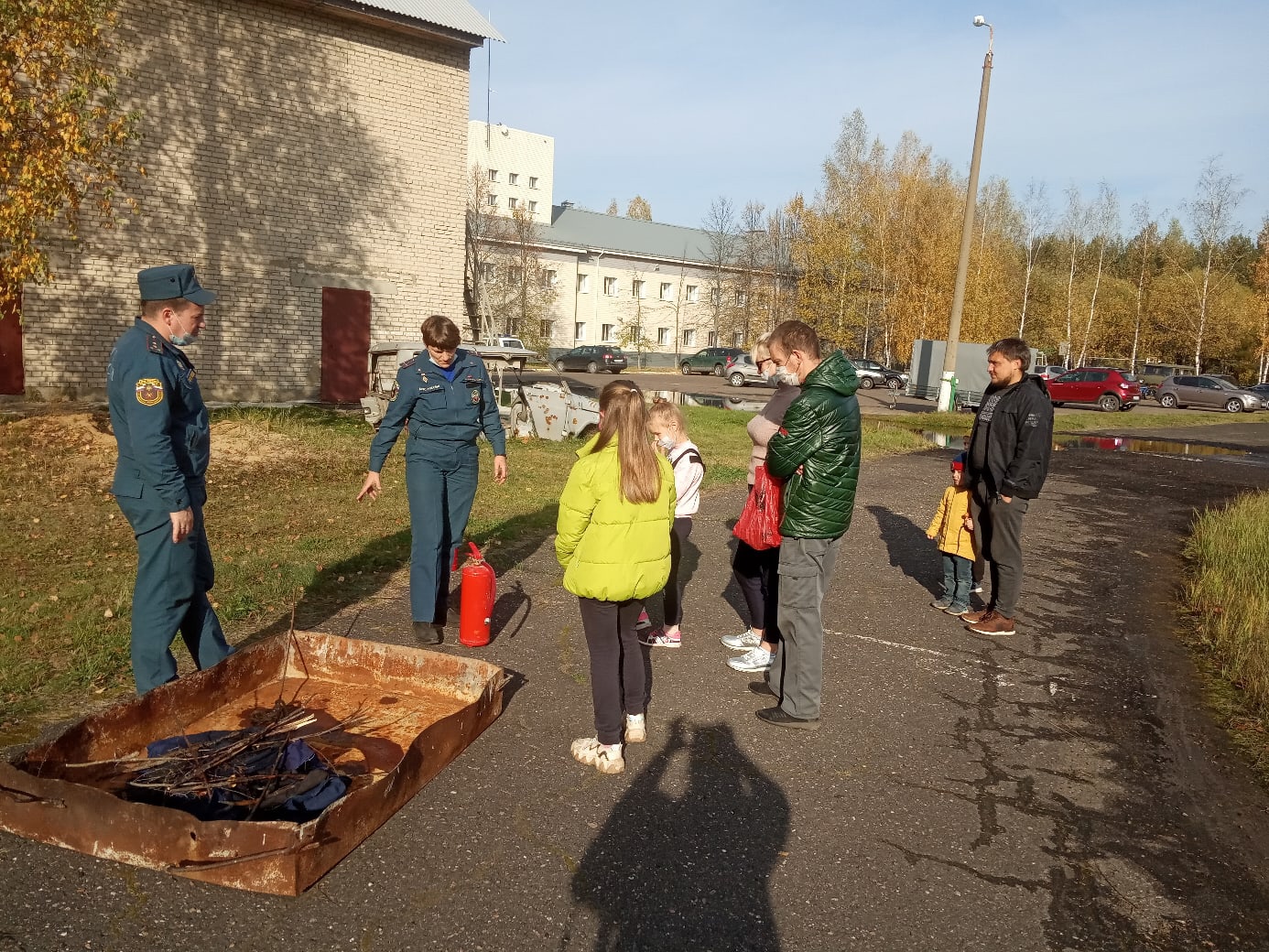 Интерактивные экскурсии в пожарную часть №66 г. Радужный
Наша  команда
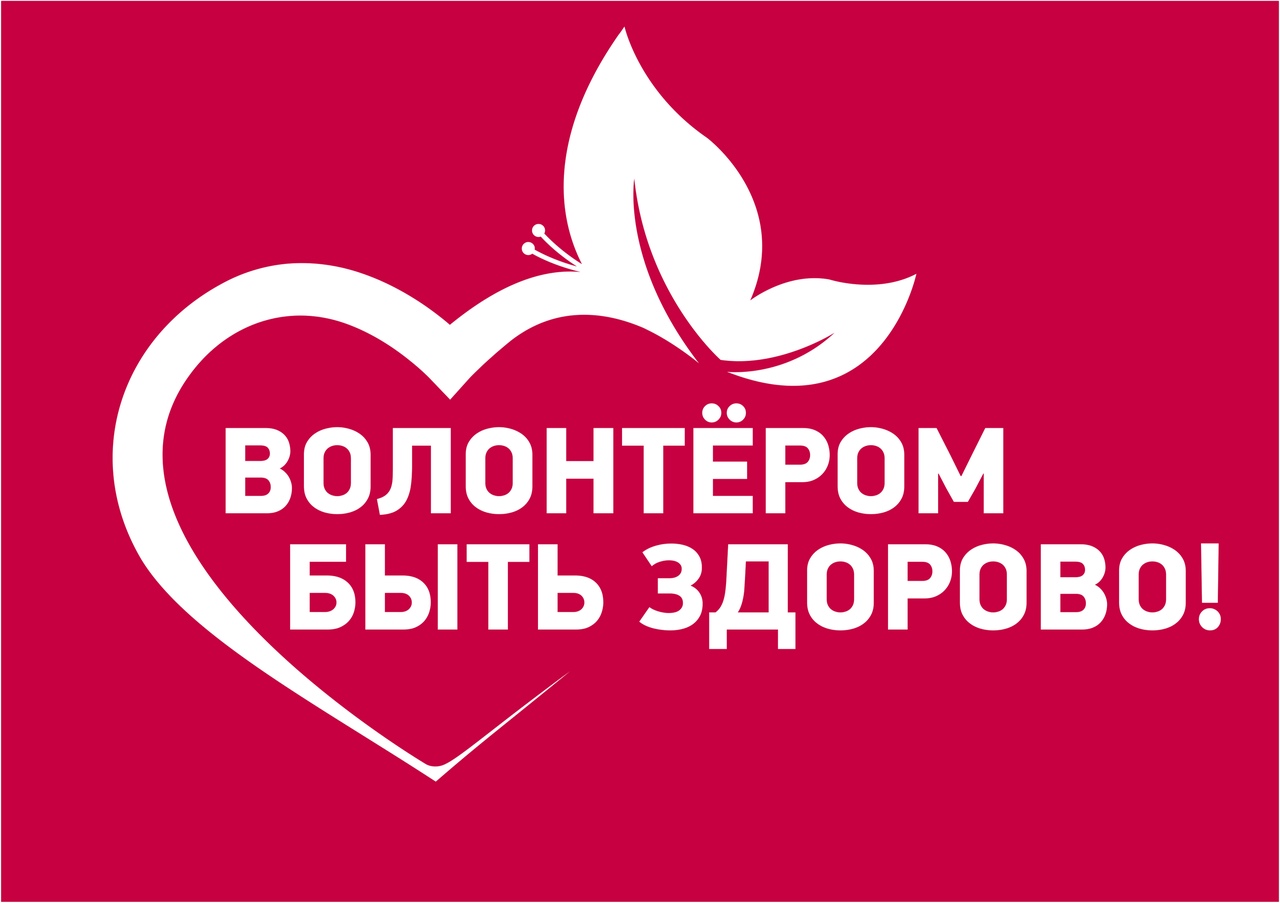 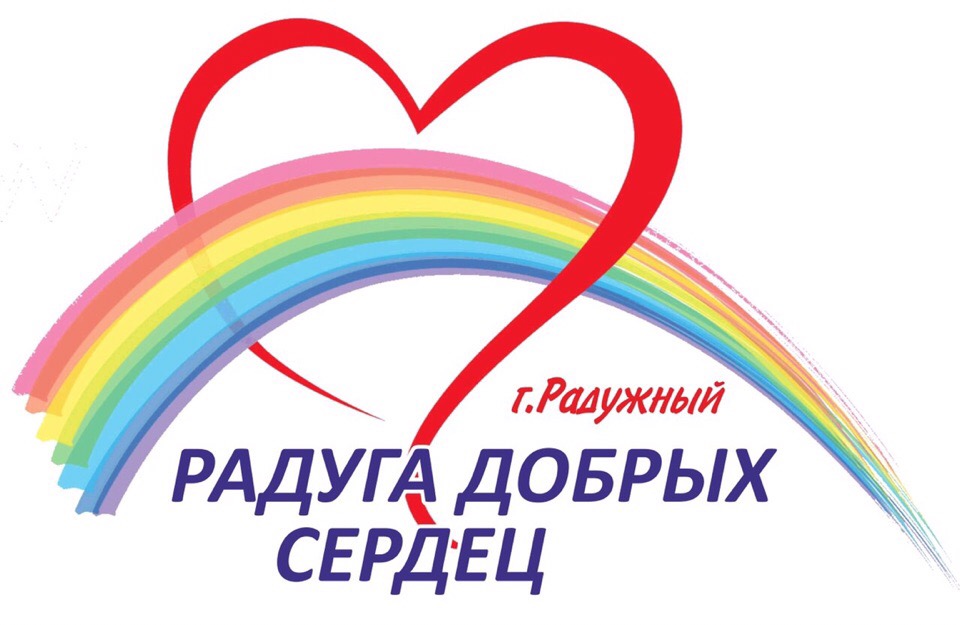 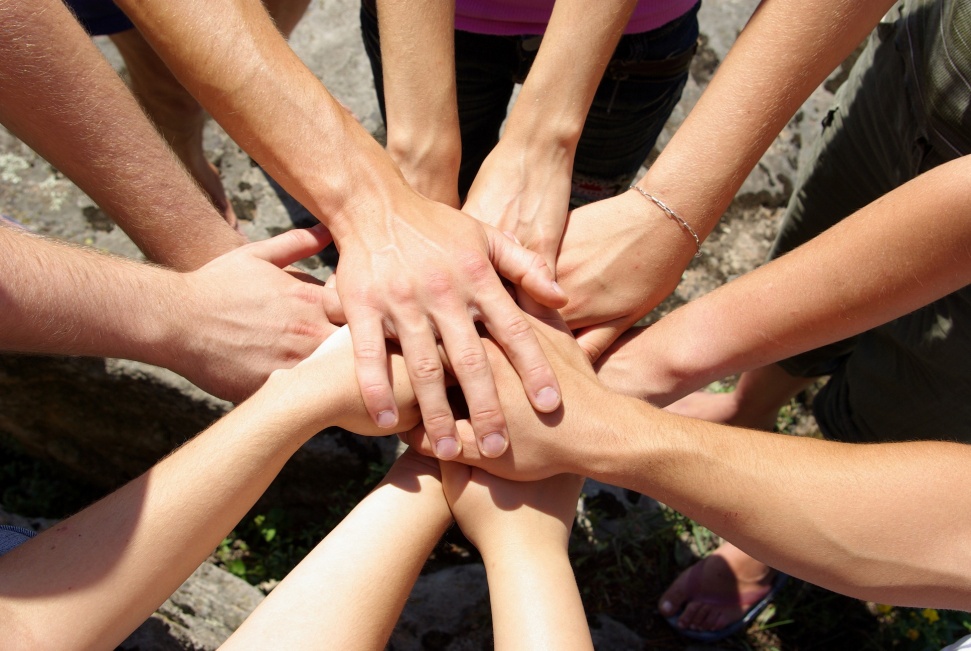 Присоединяйтесь!